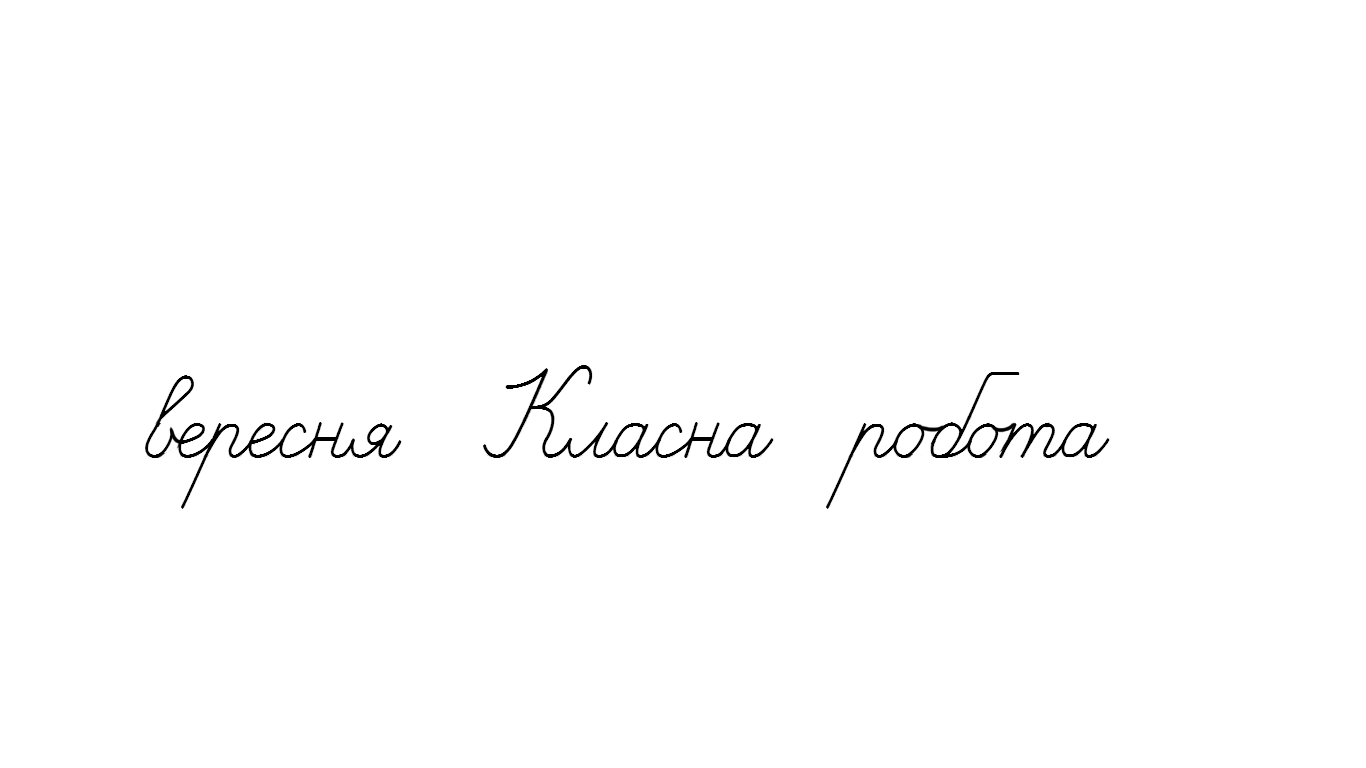 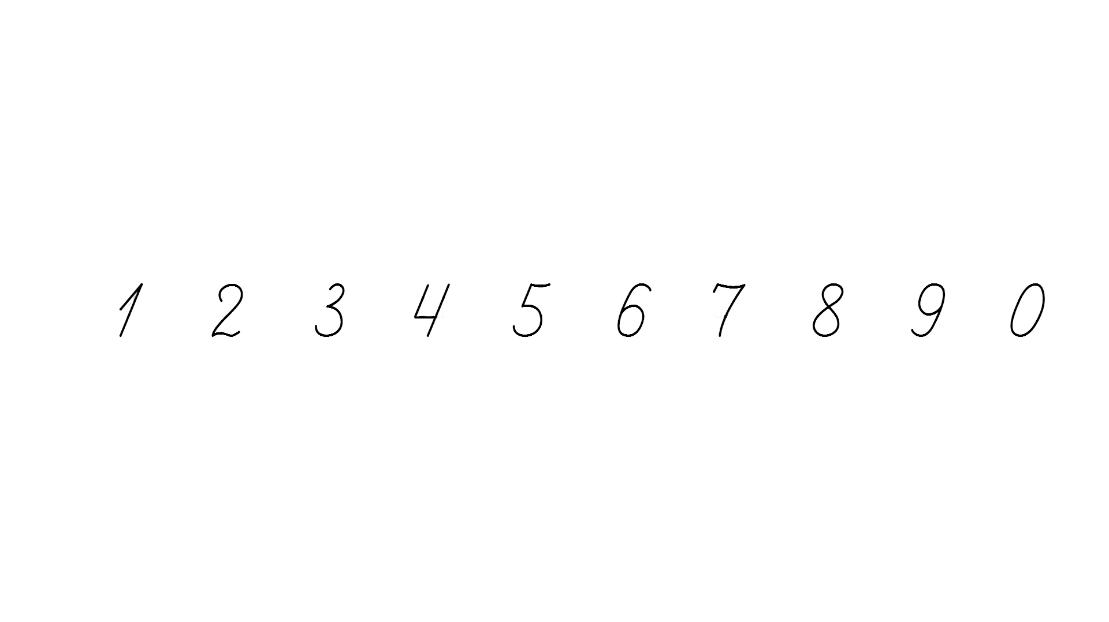 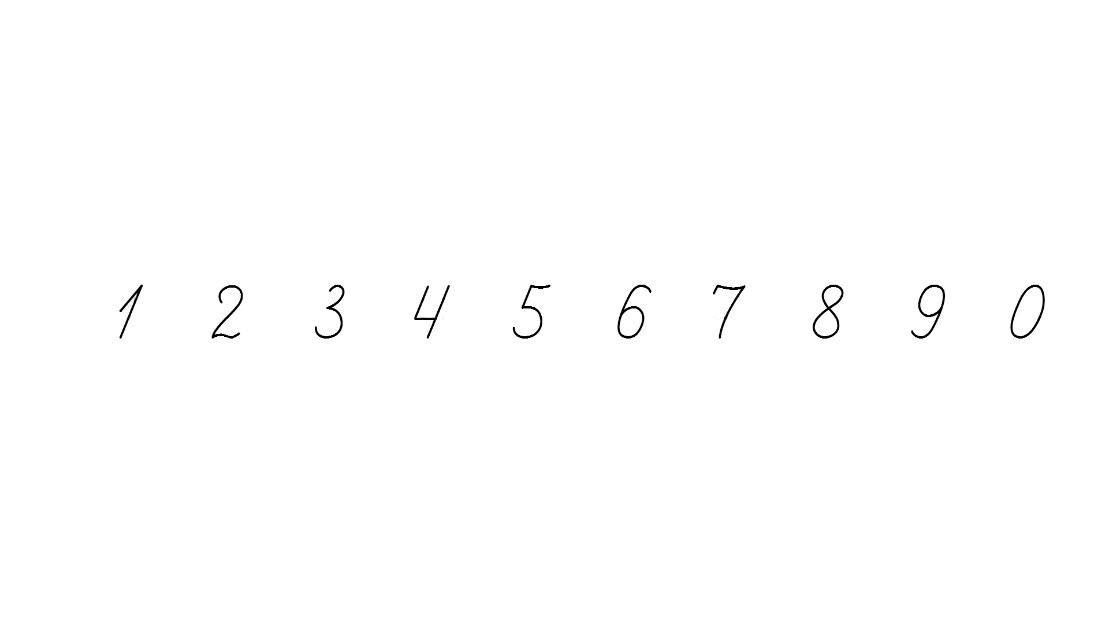 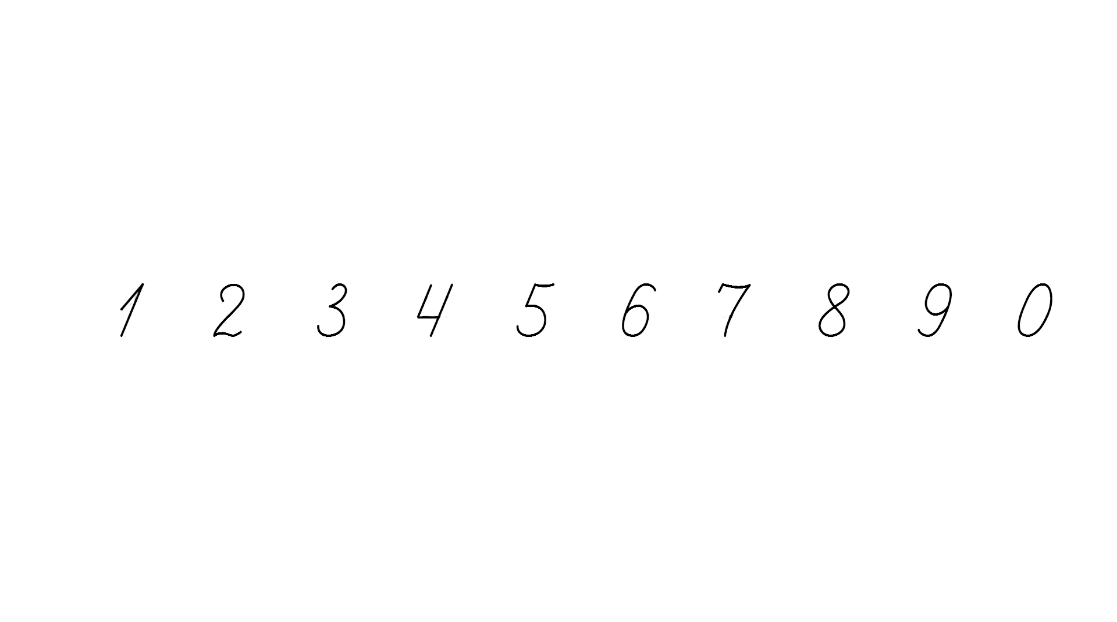 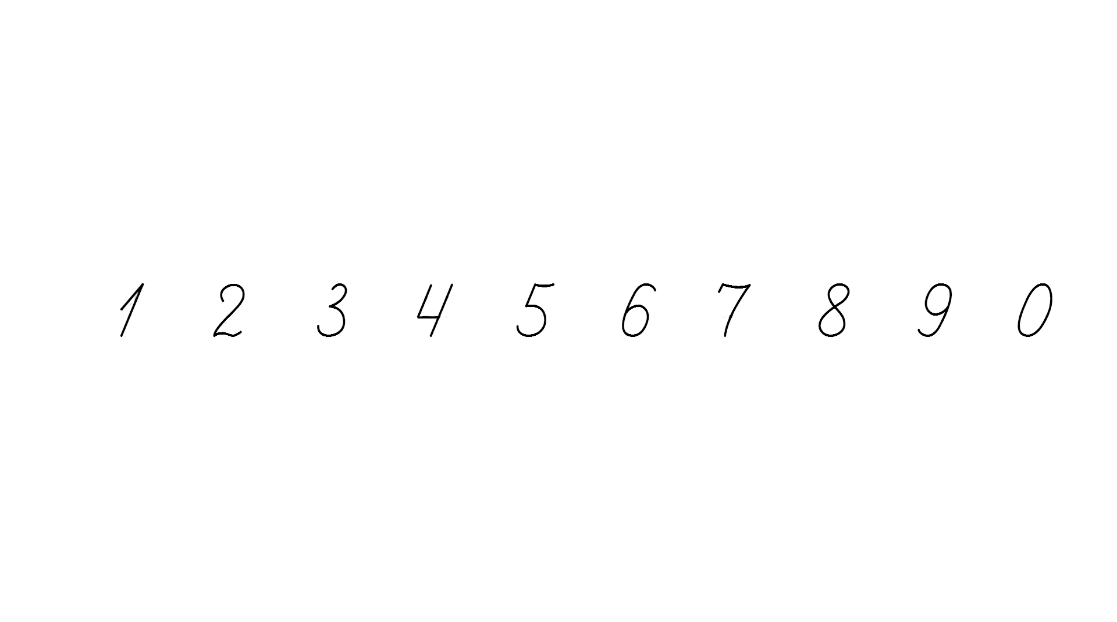 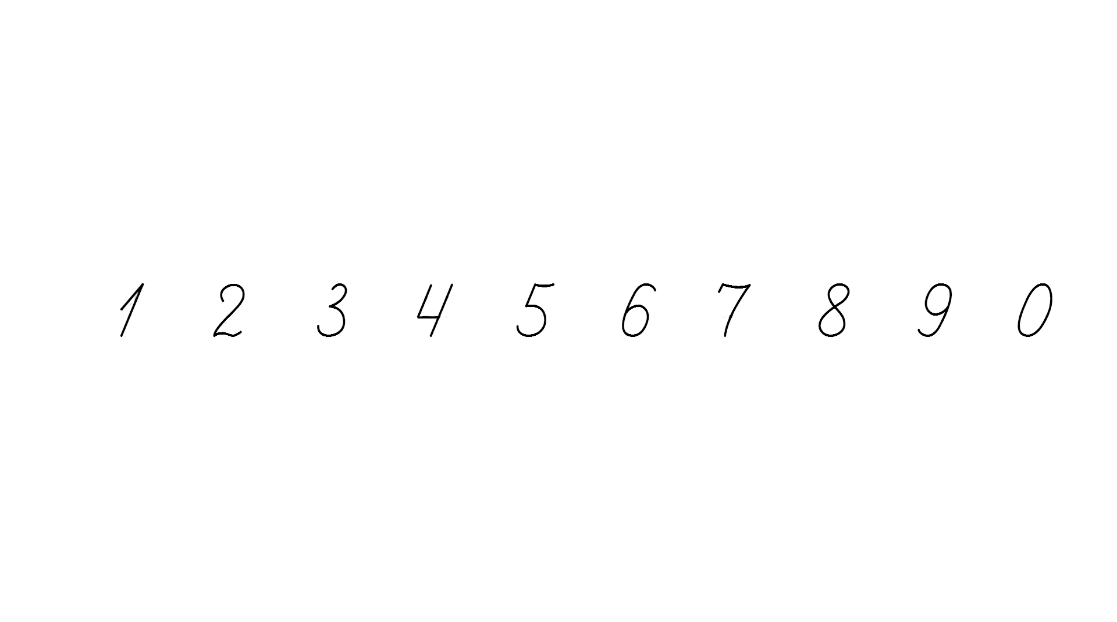 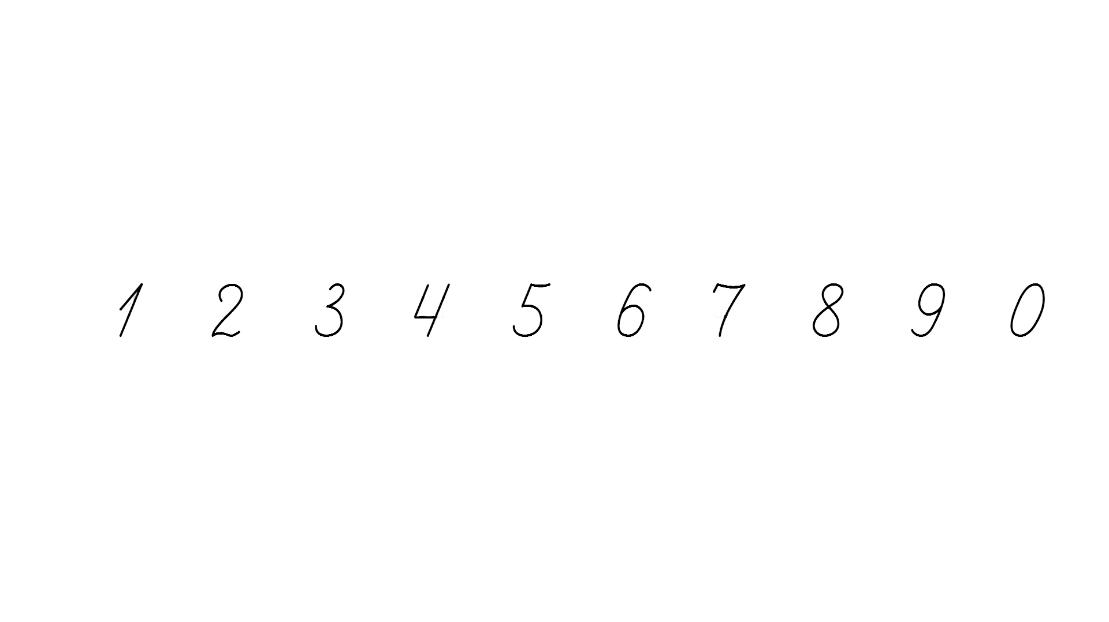 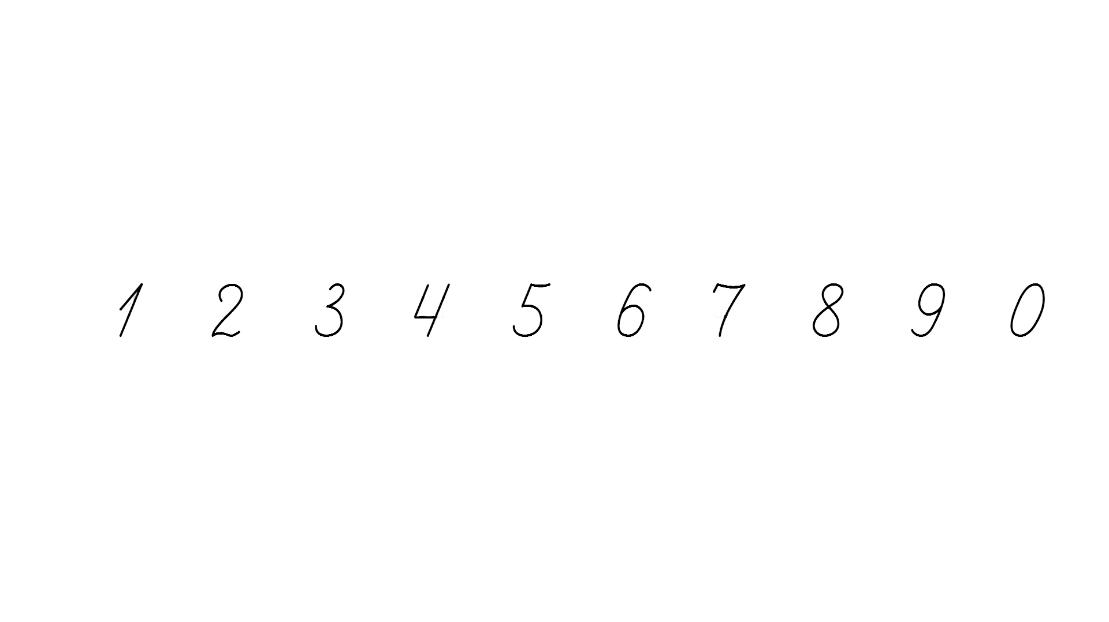 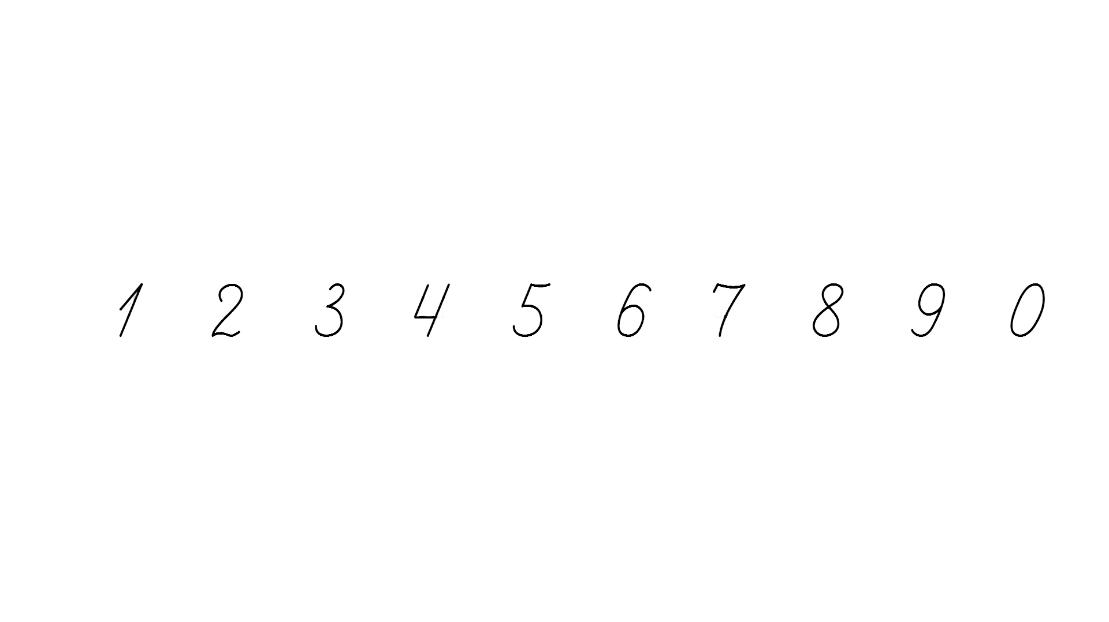 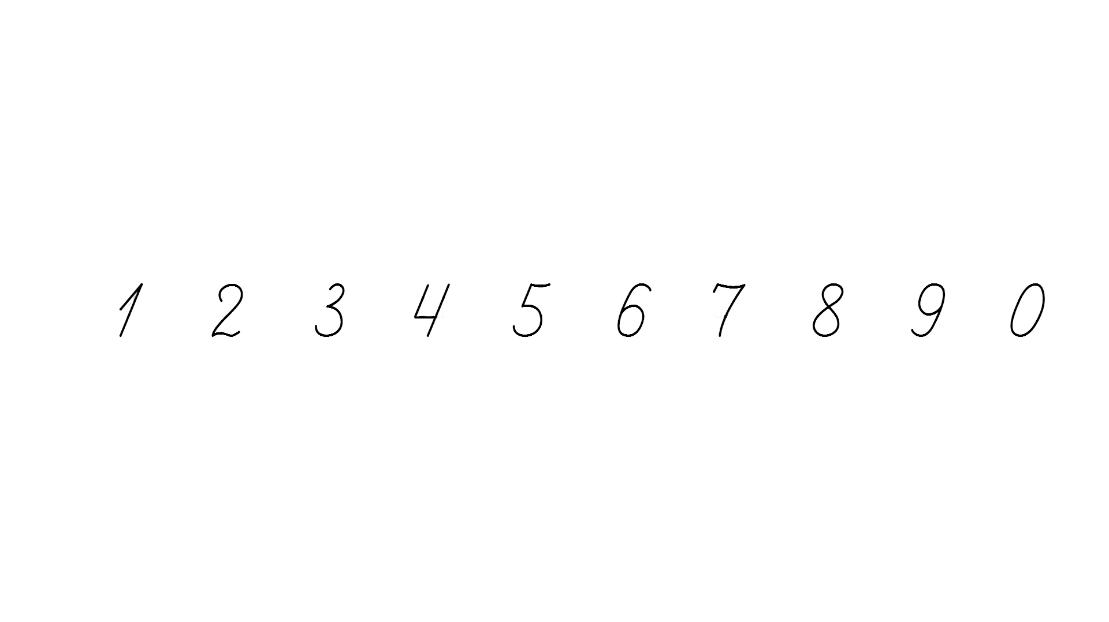 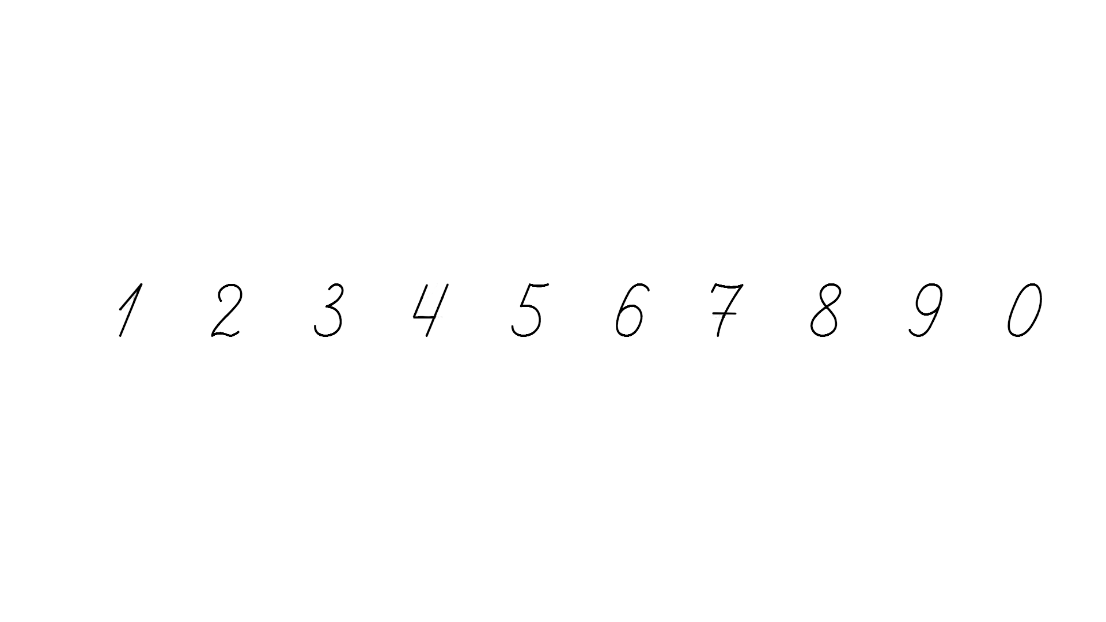 Сьогодні
Хвилинка каліграфії
02.10.2024
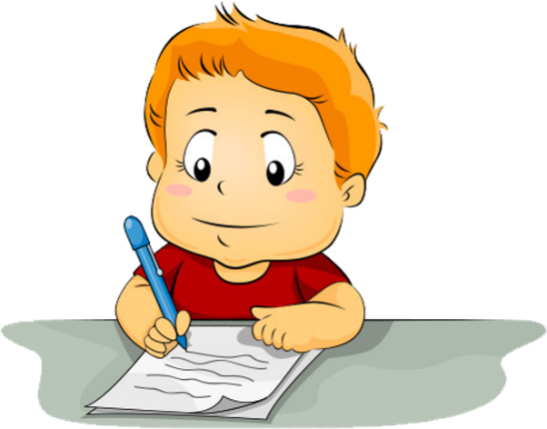 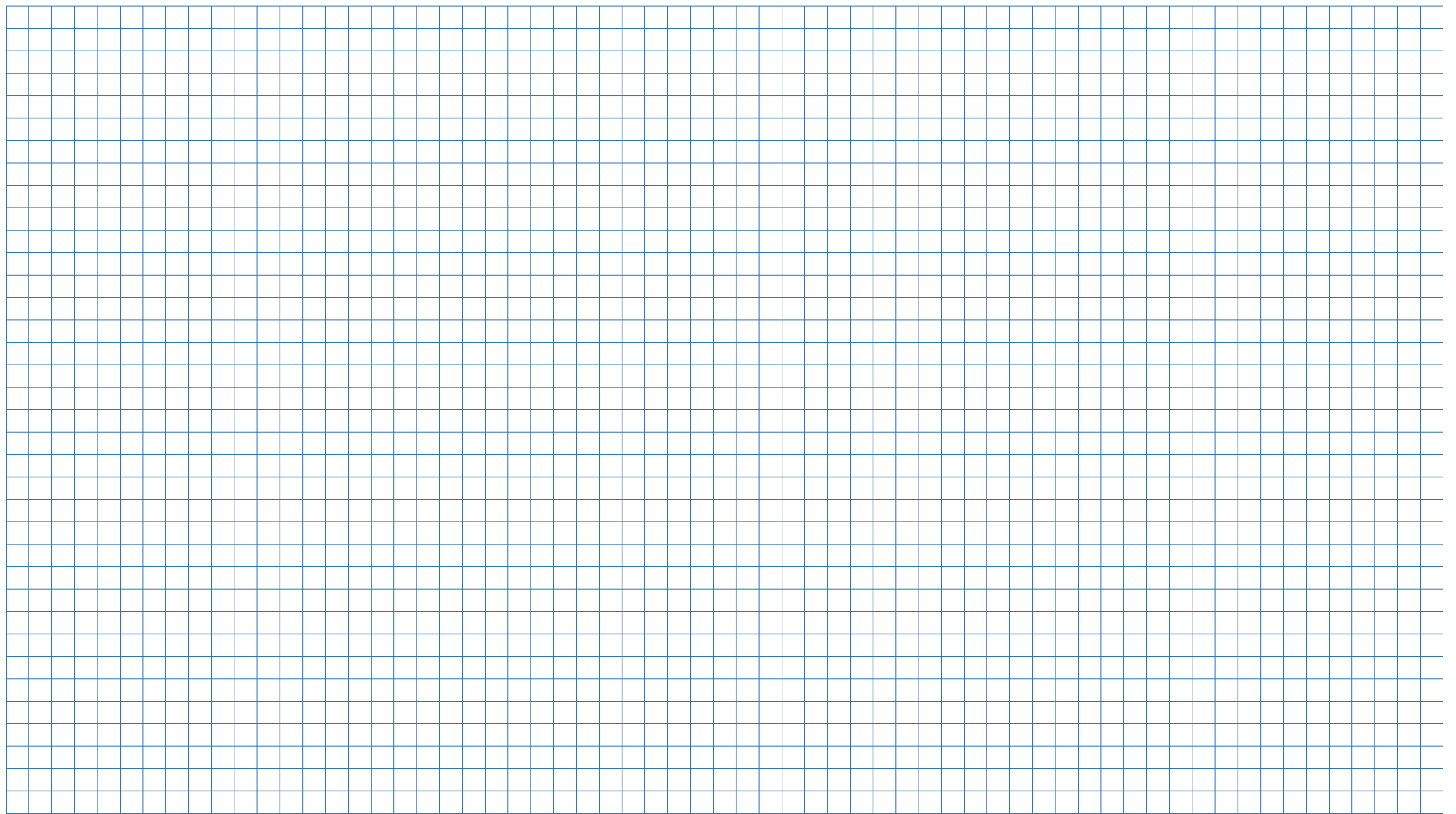 2 жовтня
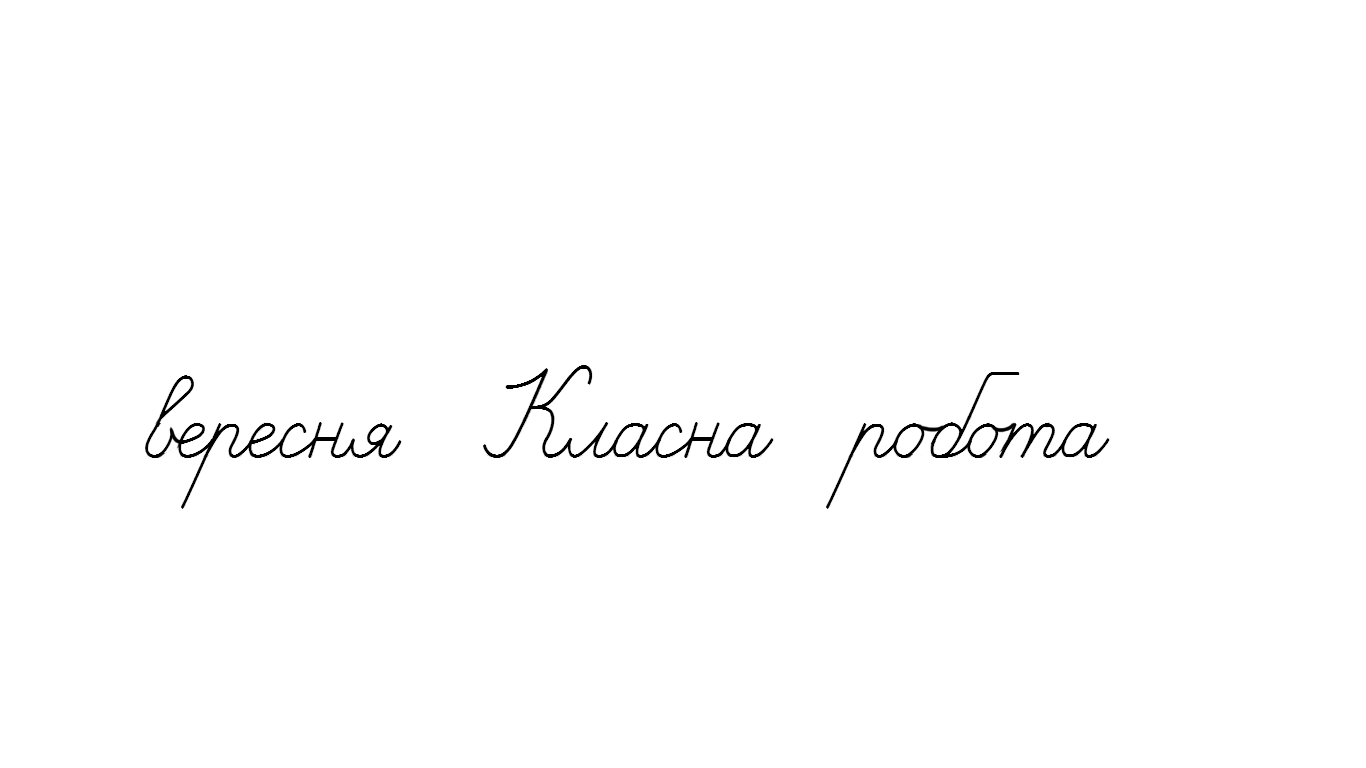 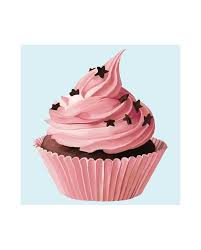 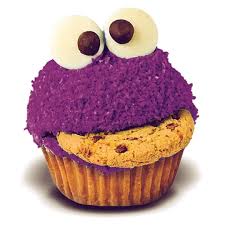 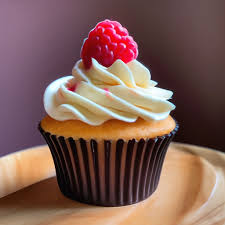 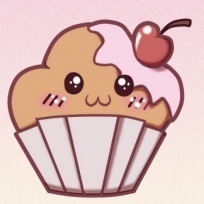 46, 15, 100, 9.
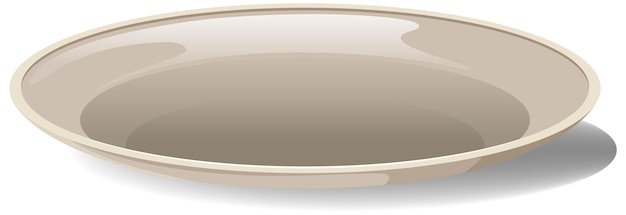 сума
доданок
доданок
сума
доданок
доданок
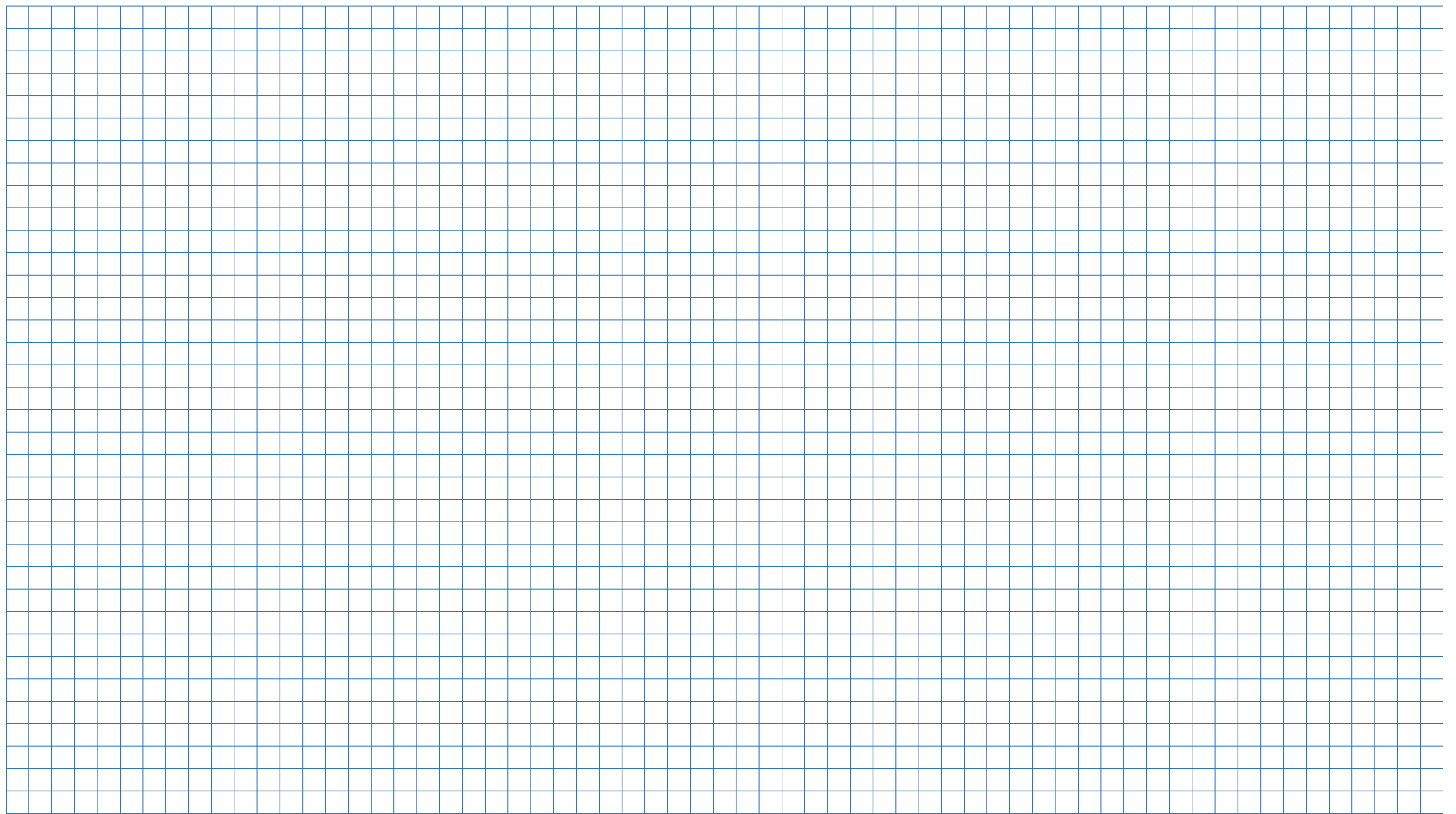 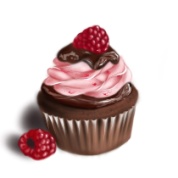 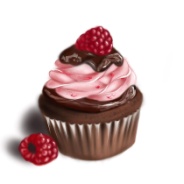 55+12=67
48+42=90
48
67-55=
90-42=
12
02.10.2024
різниця
зменшуване
від’ємник
від’ємник
різниця
зменшуване
від’ємник
зменшуване
різниця
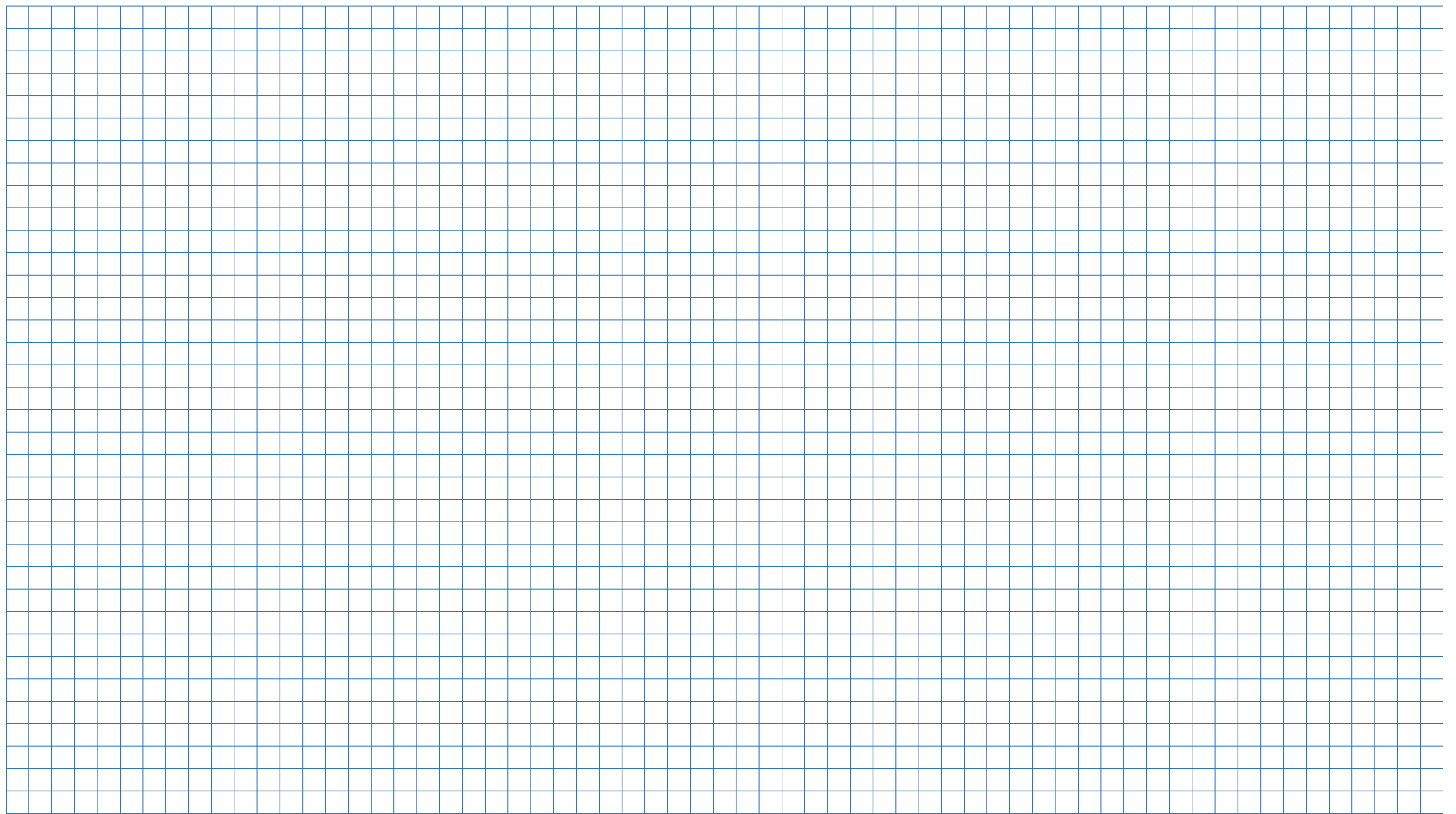 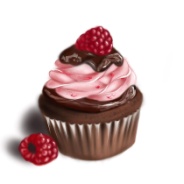 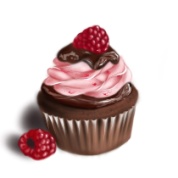 77-24=53
68-13=55
68
77-53=
13+55=
22
02.10.2024
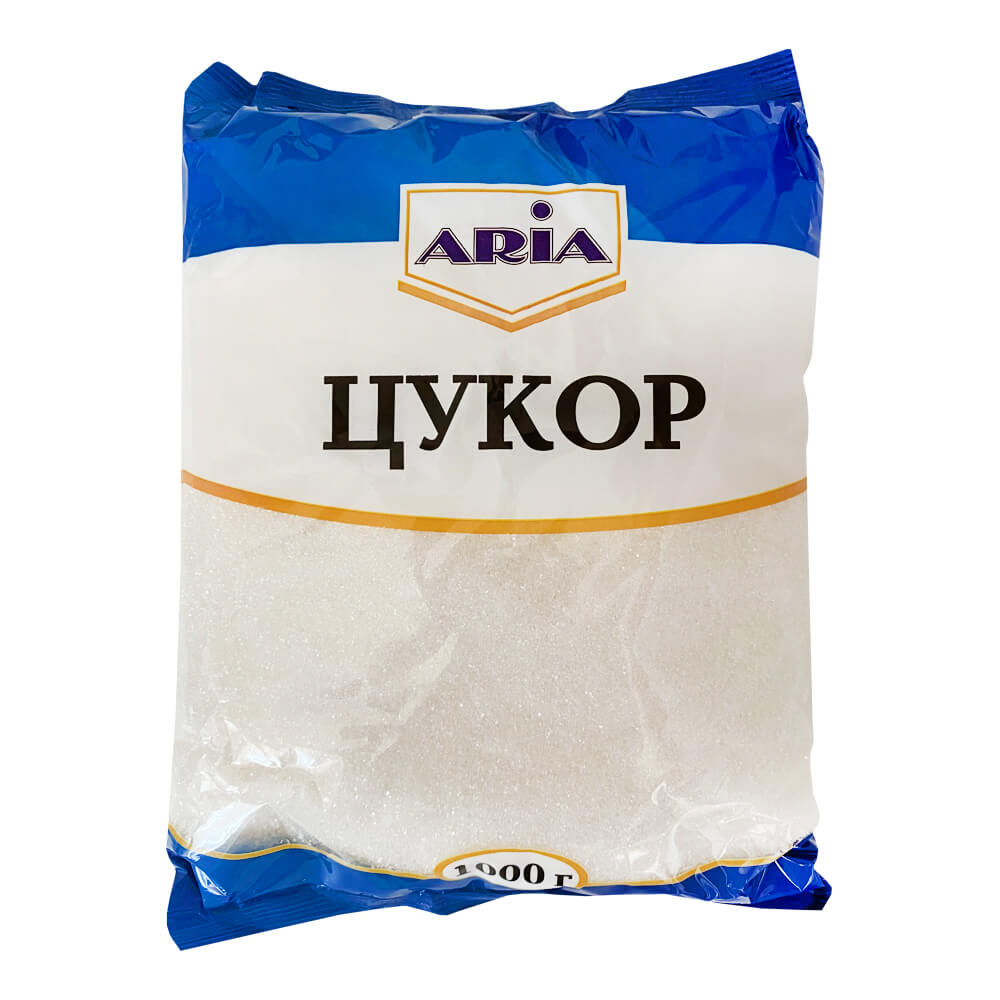 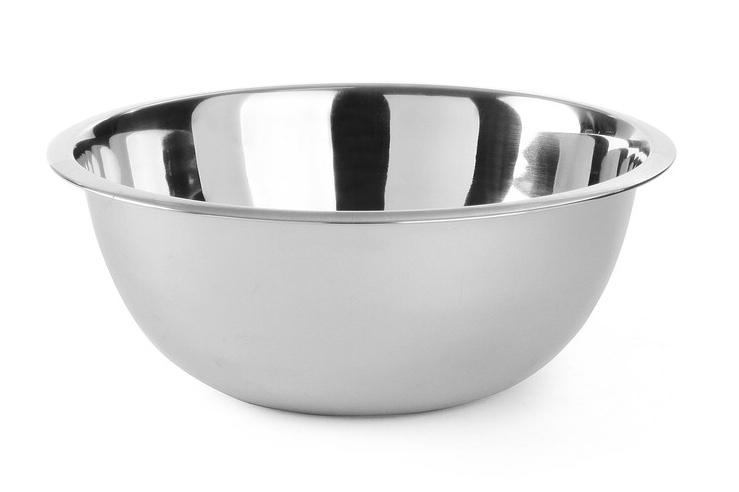 02.10.2024
Сьогодні
Встав такі цифри, щоб утворились істинні рівності.
02.10.2024
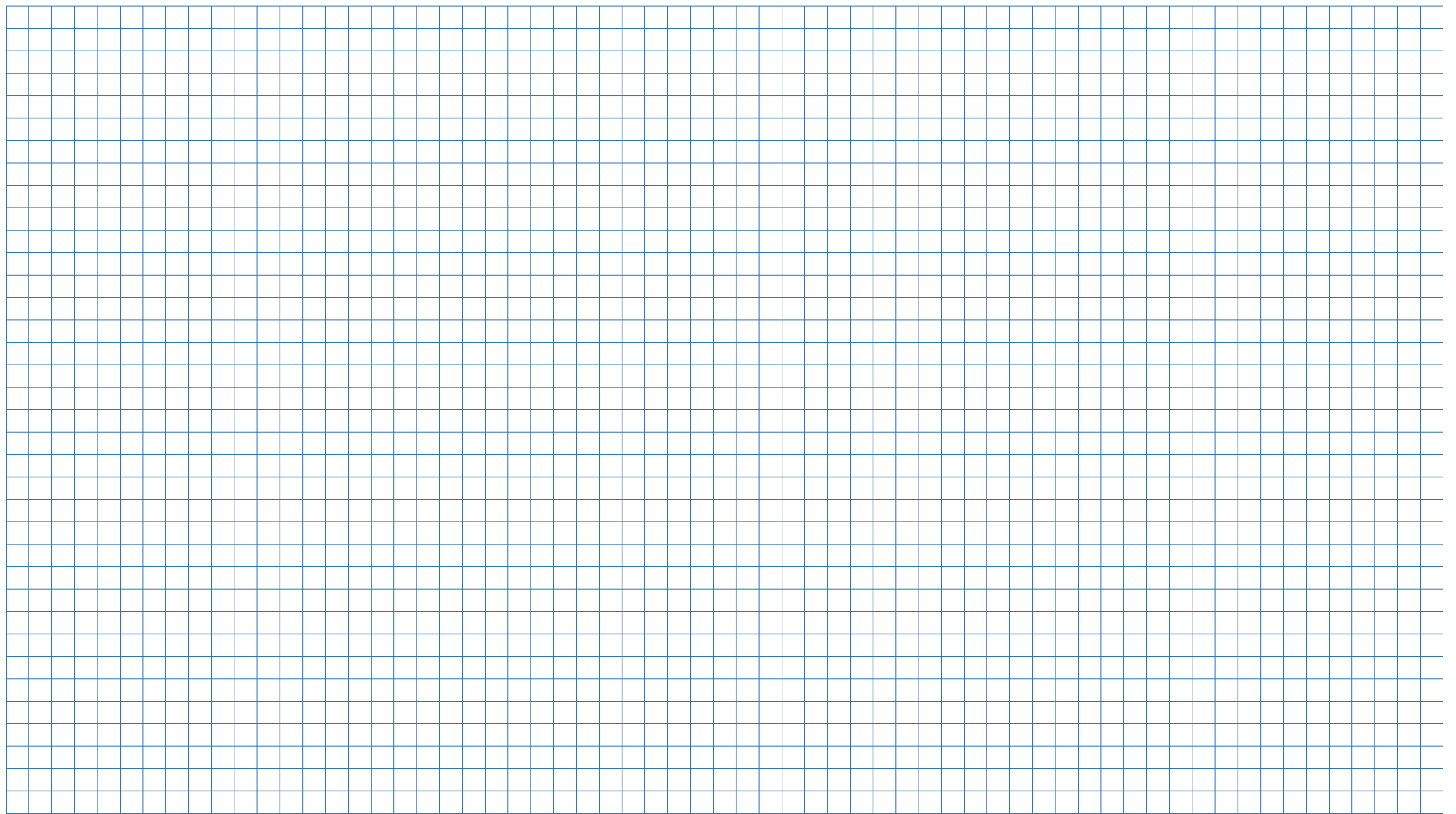 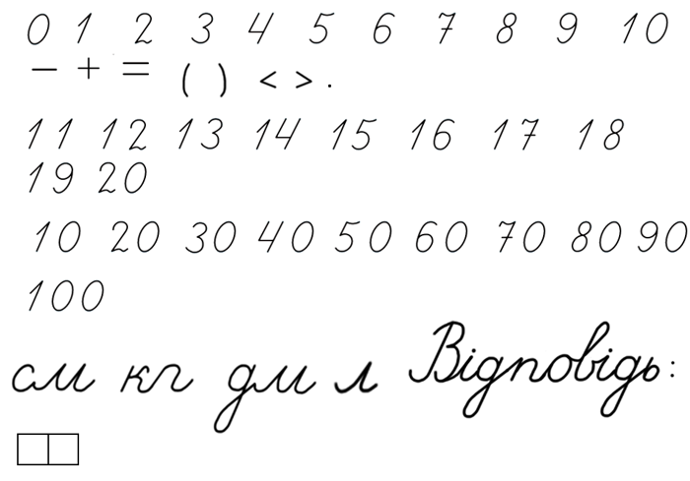 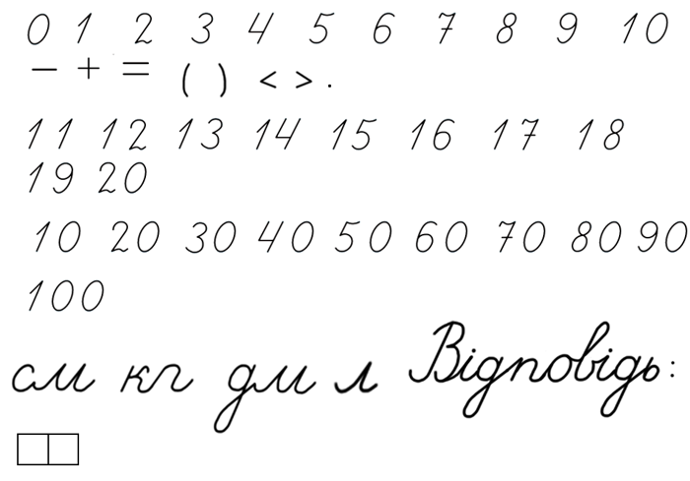 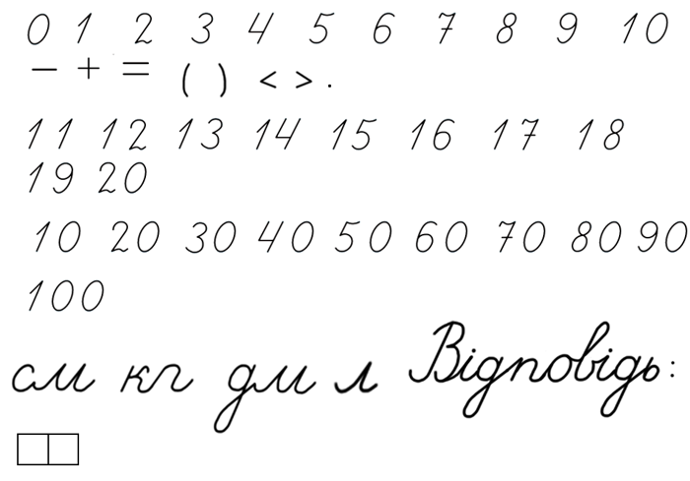 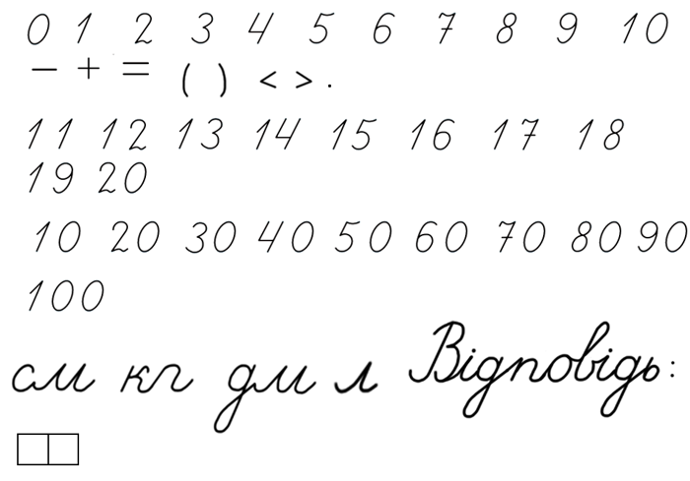 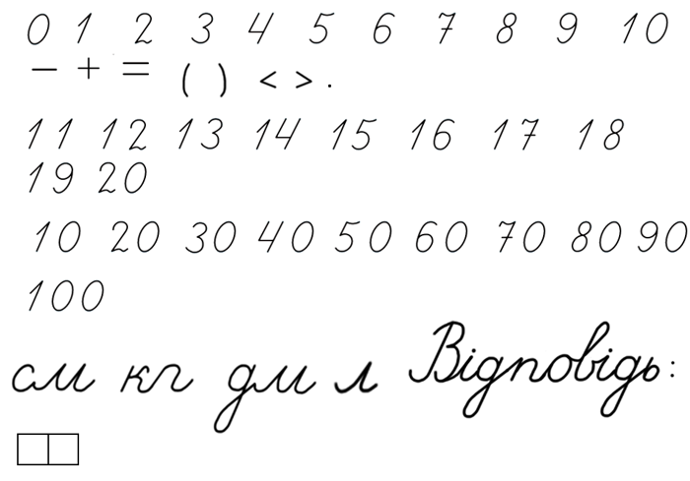 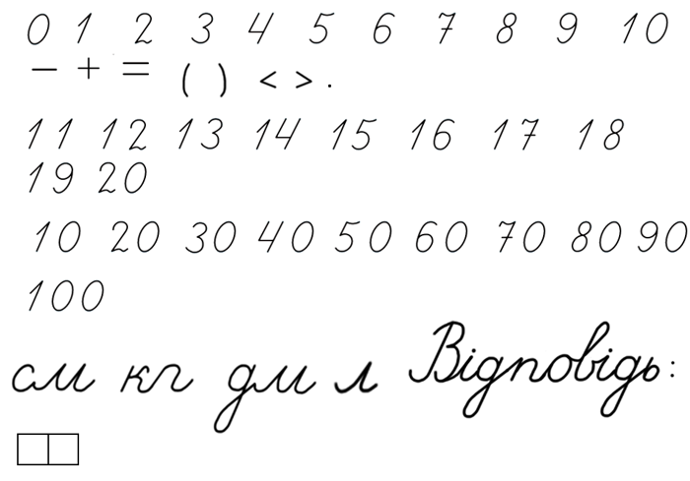 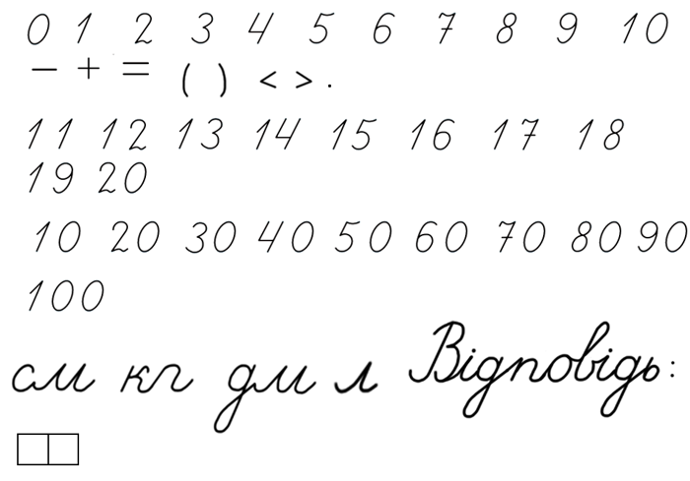 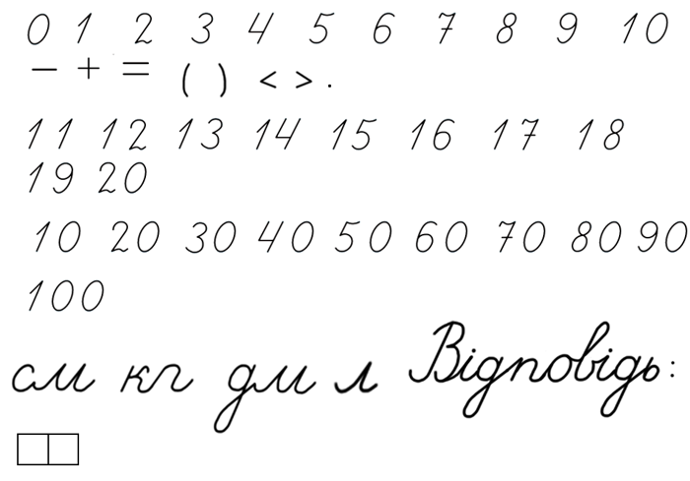 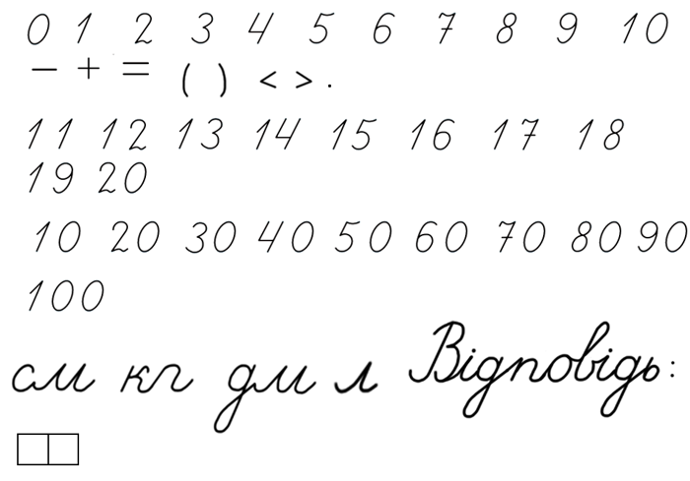 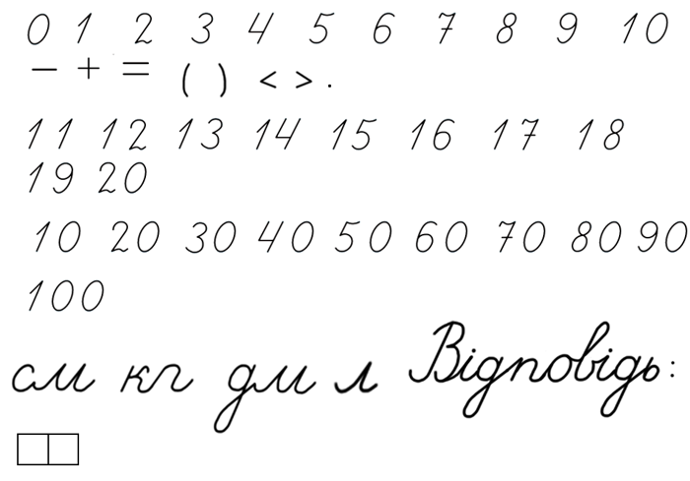 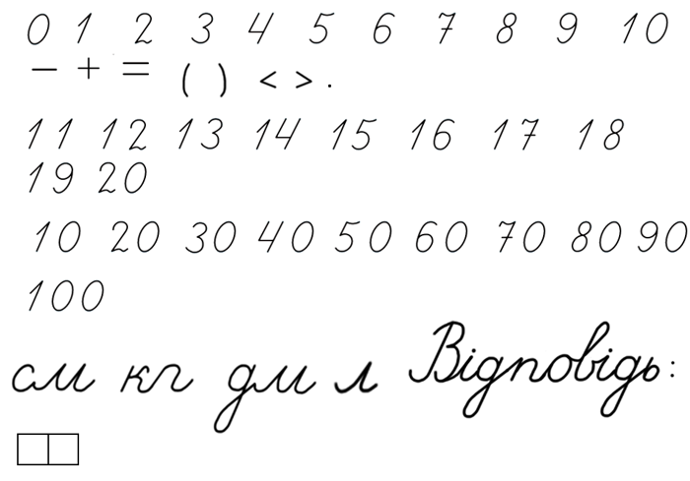 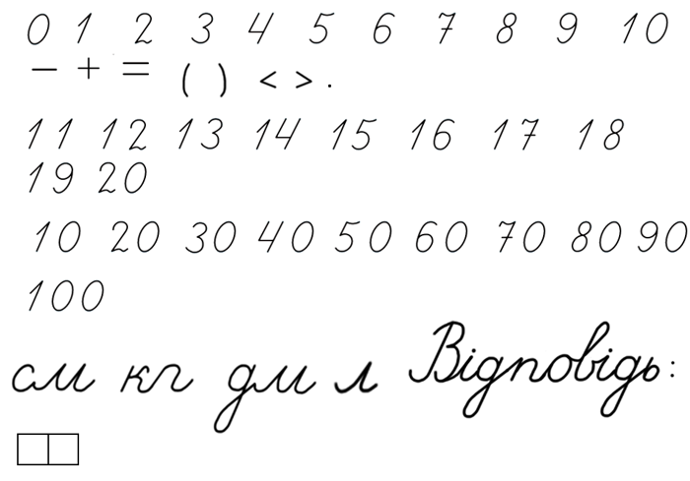 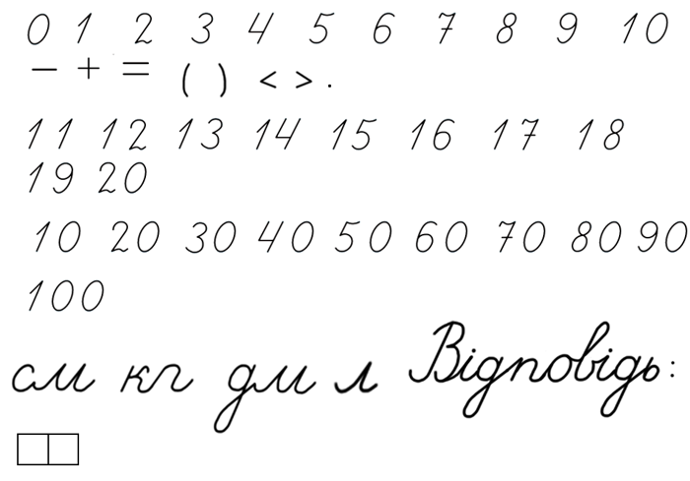 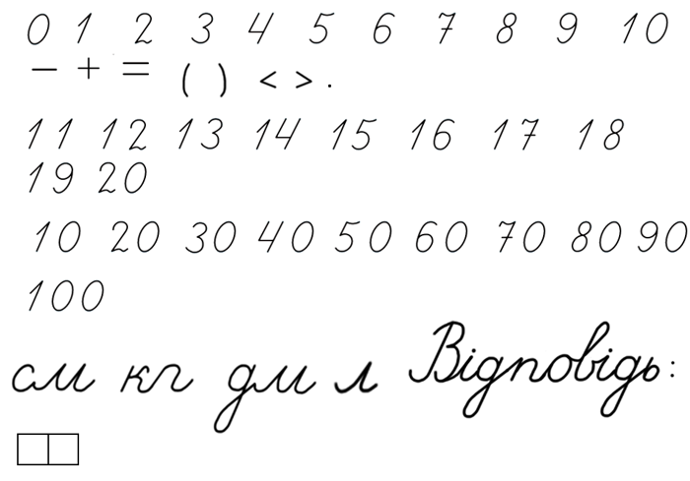 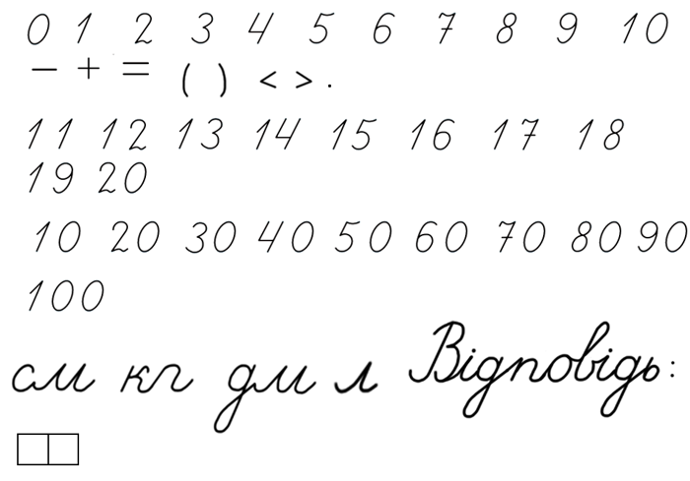 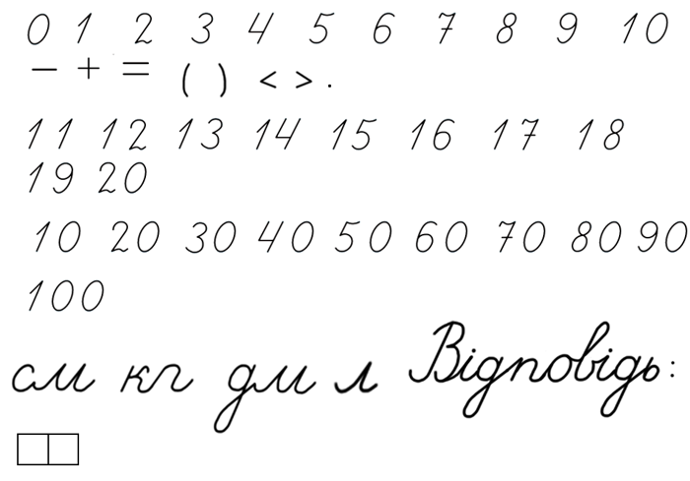 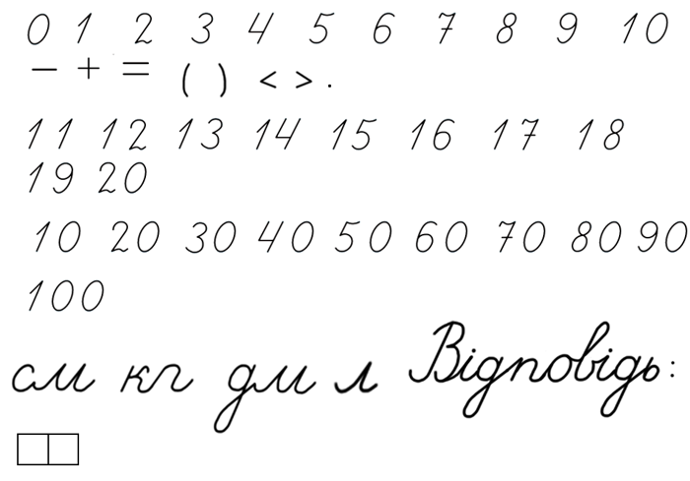 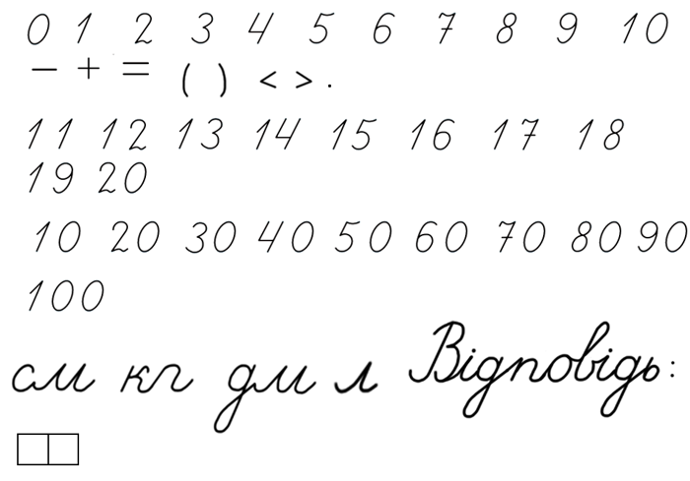 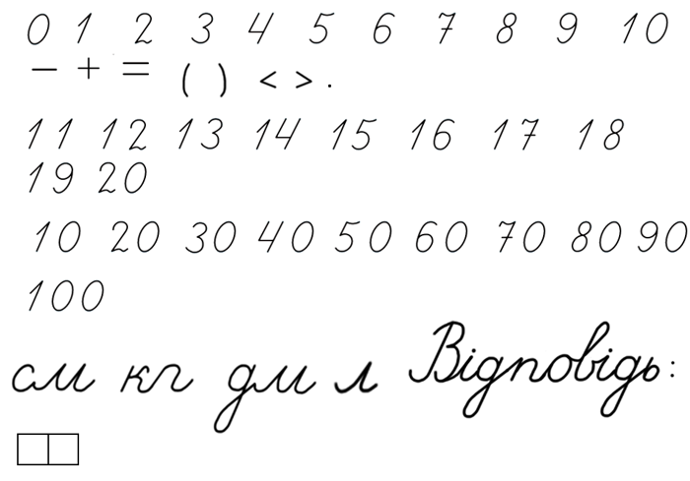 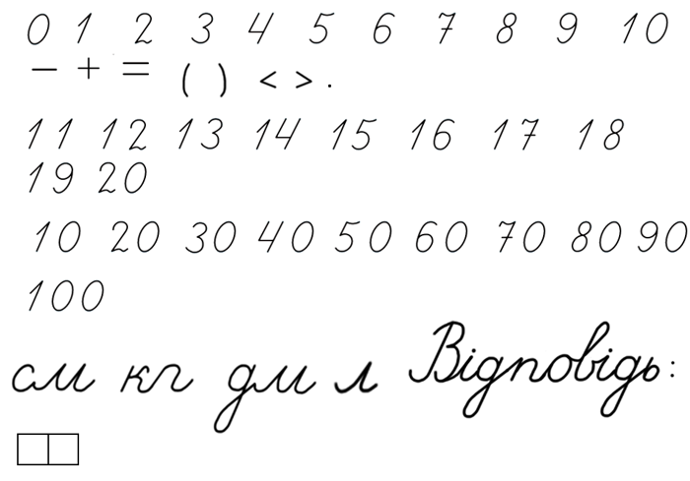 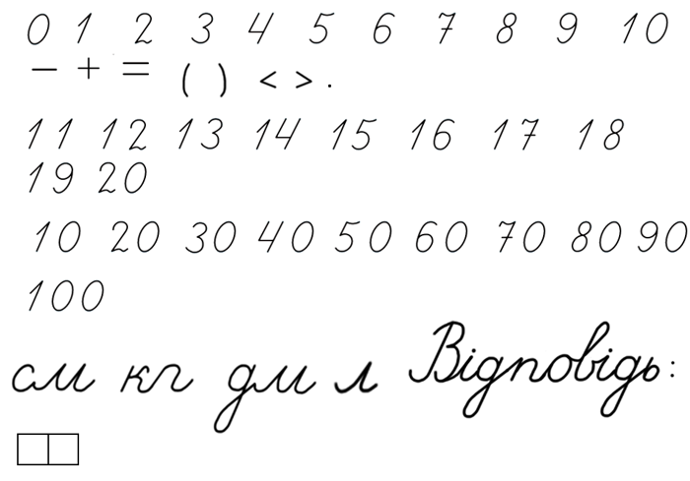 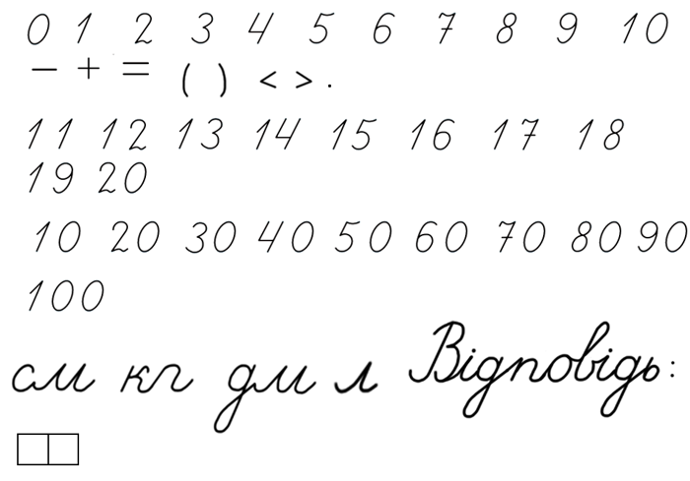 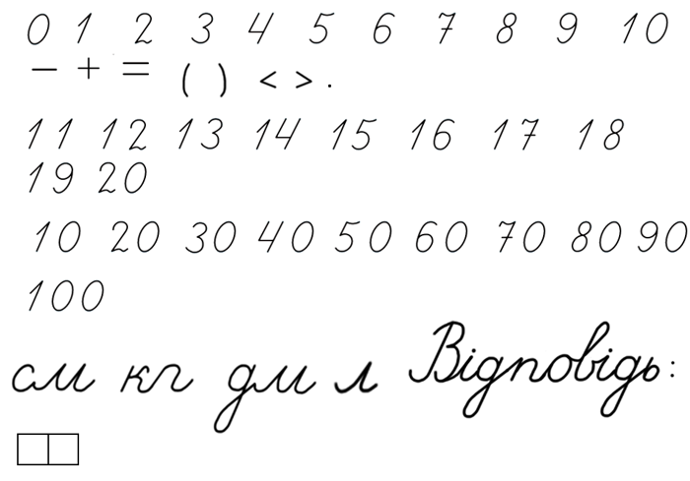 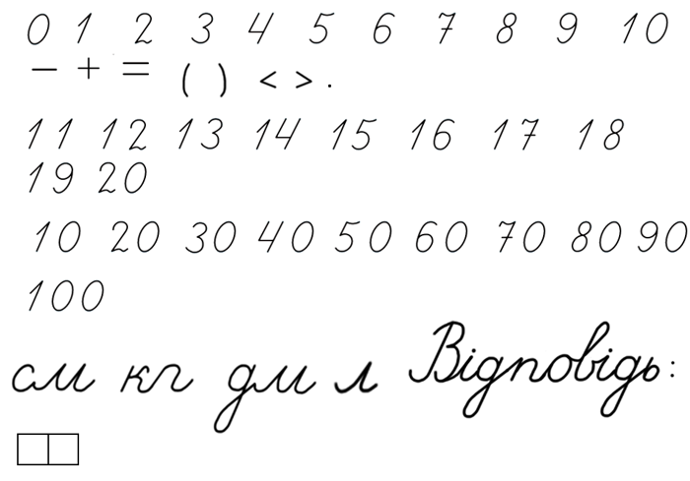 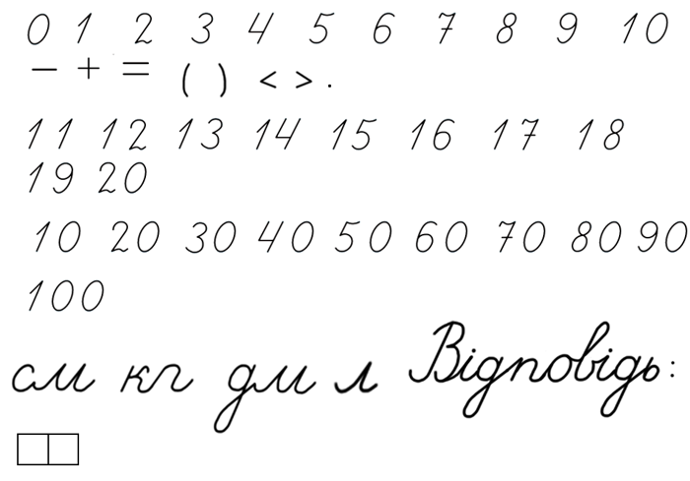 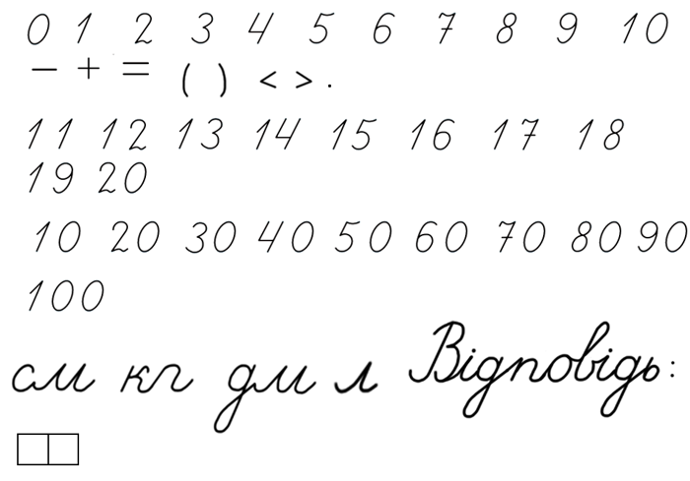 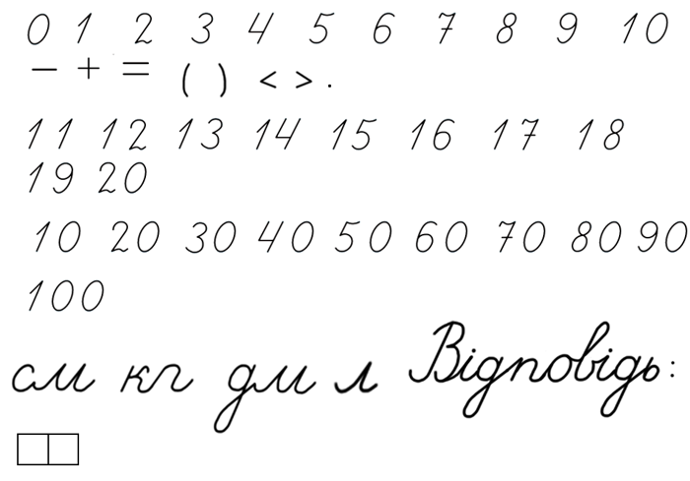 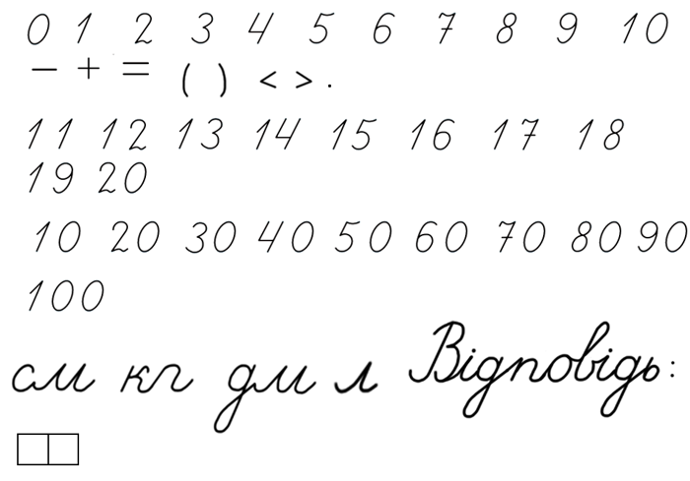 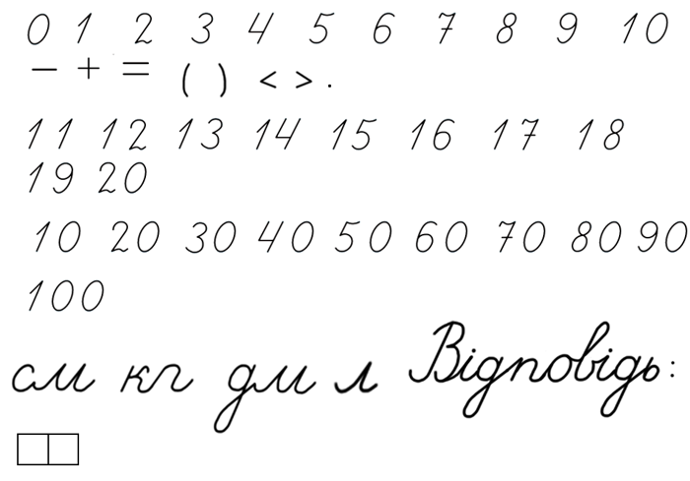 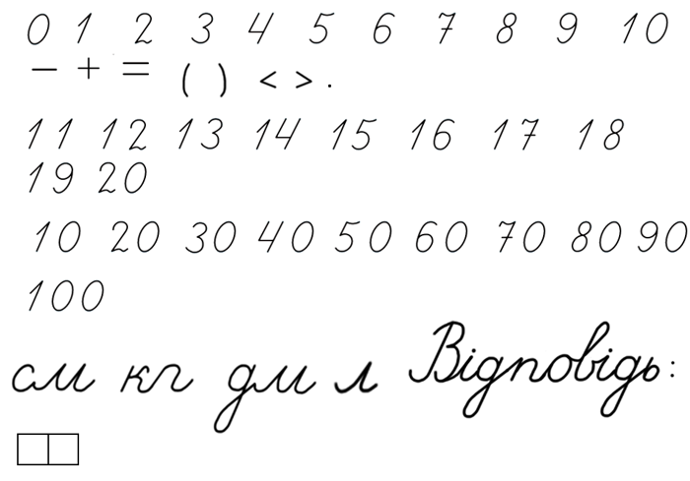 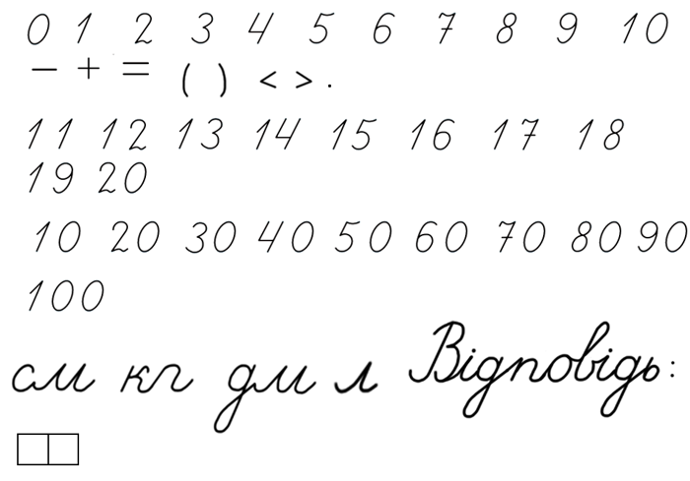 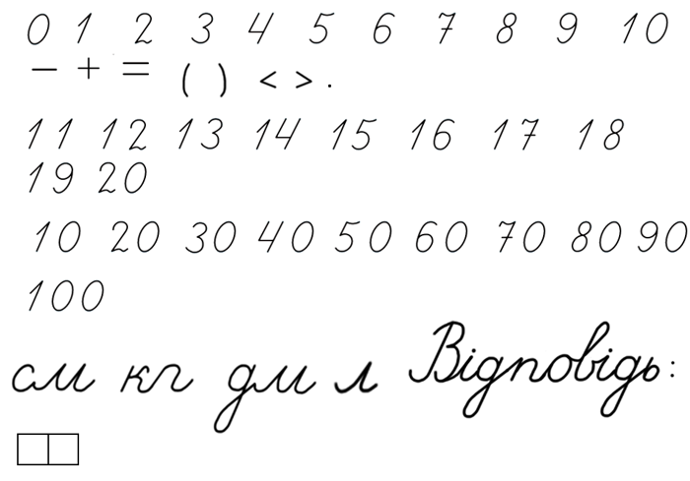 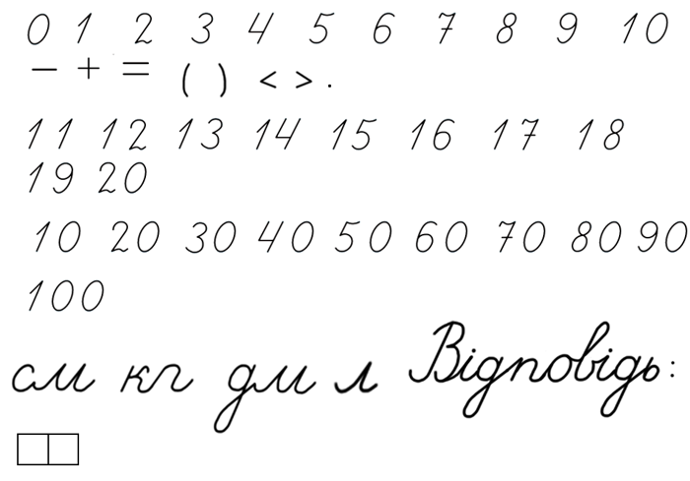 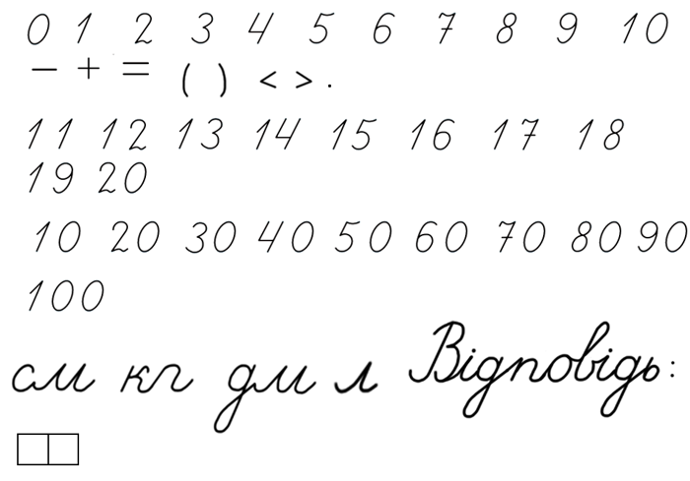 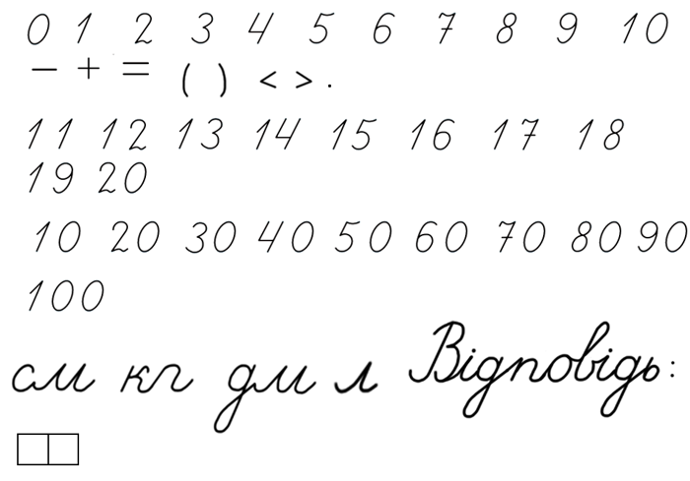 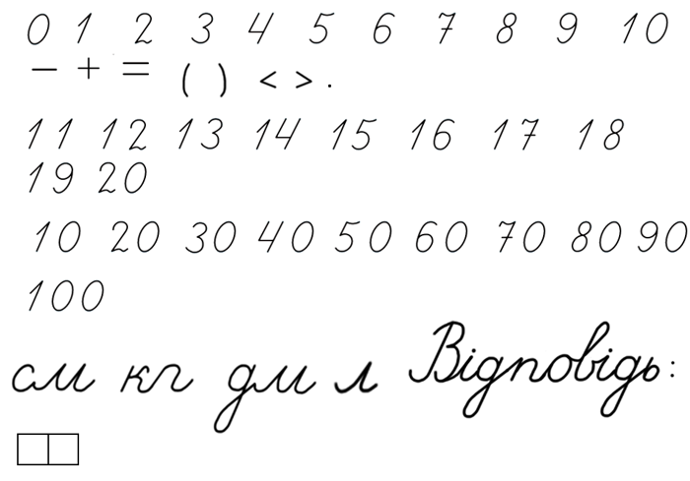 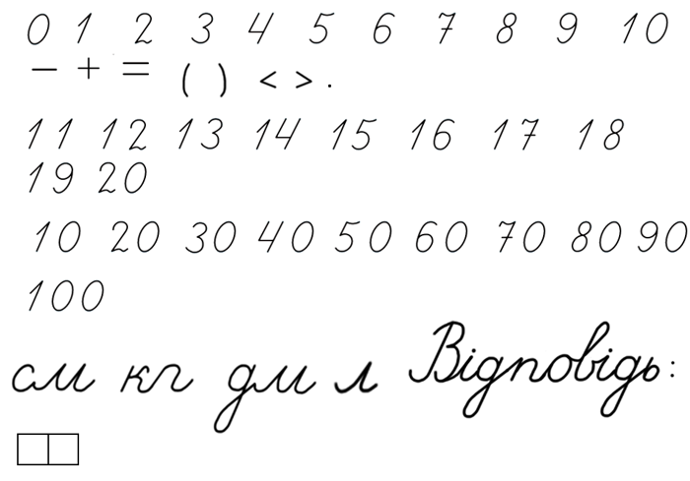 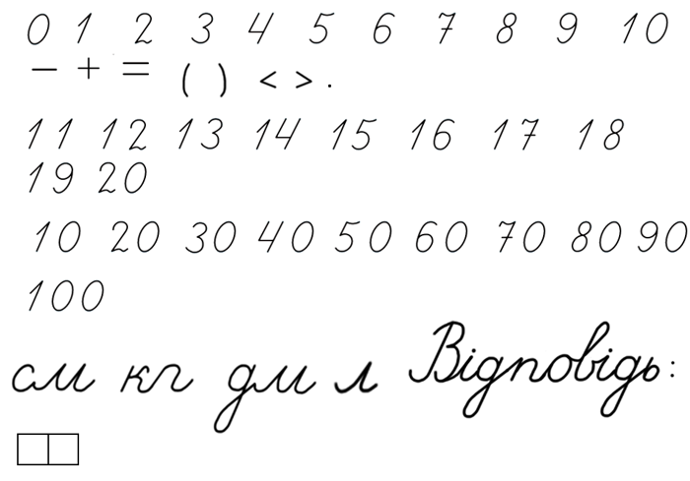 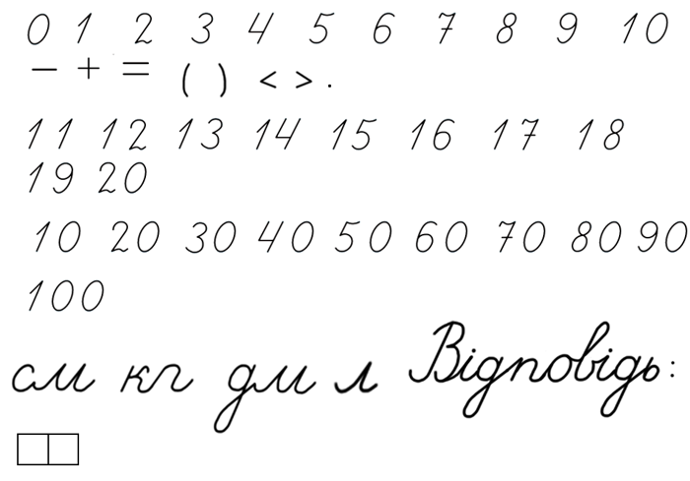 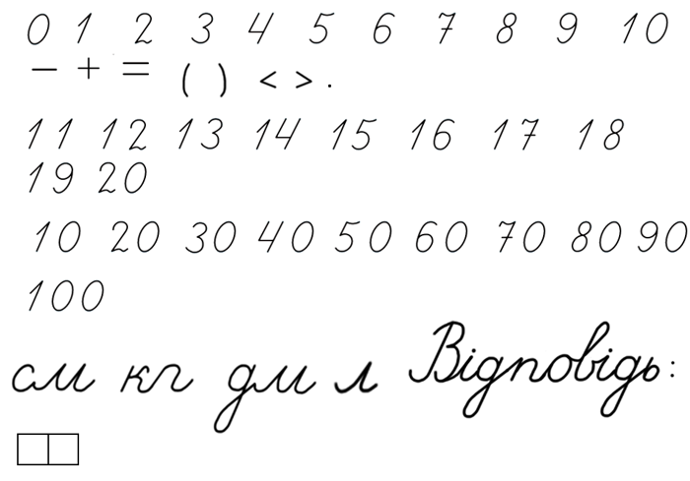 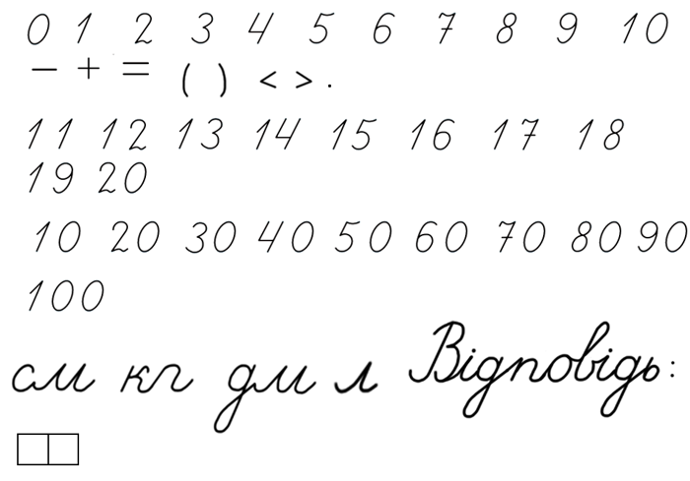 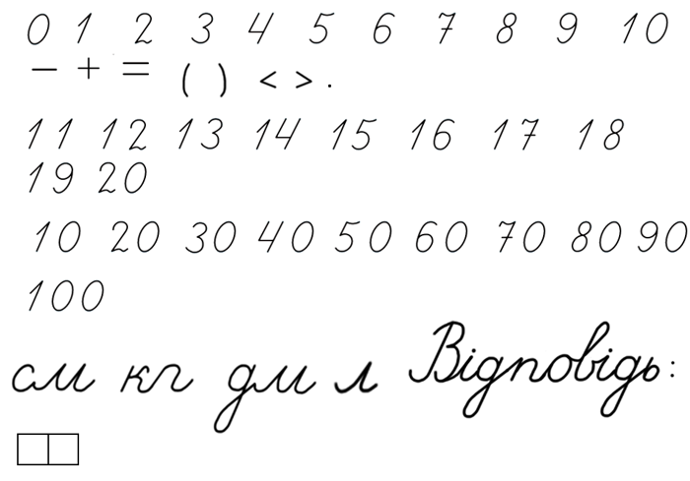 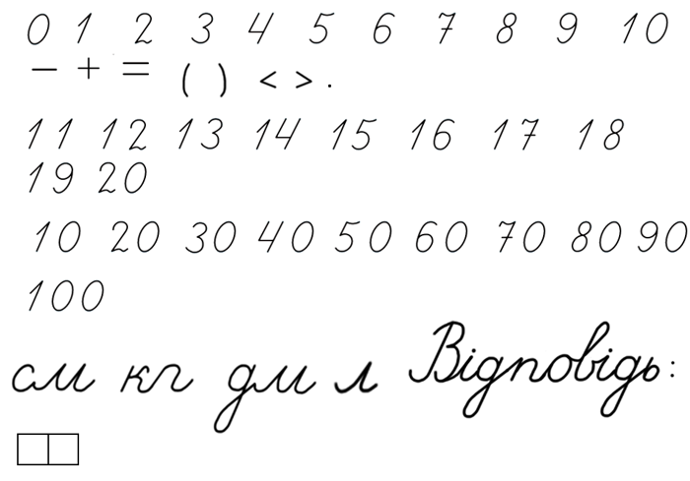 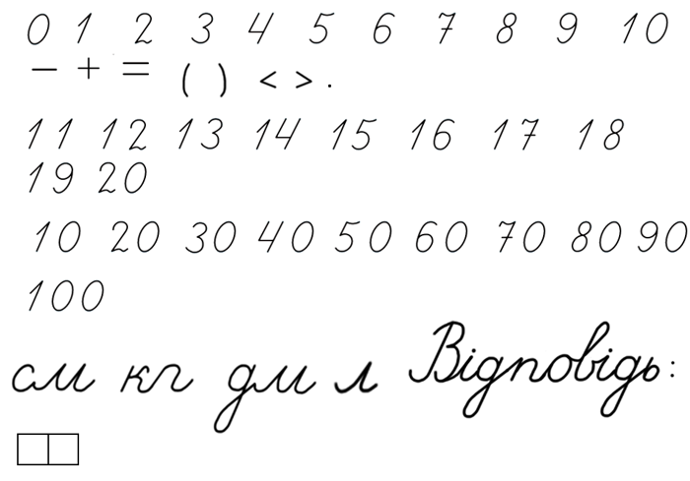 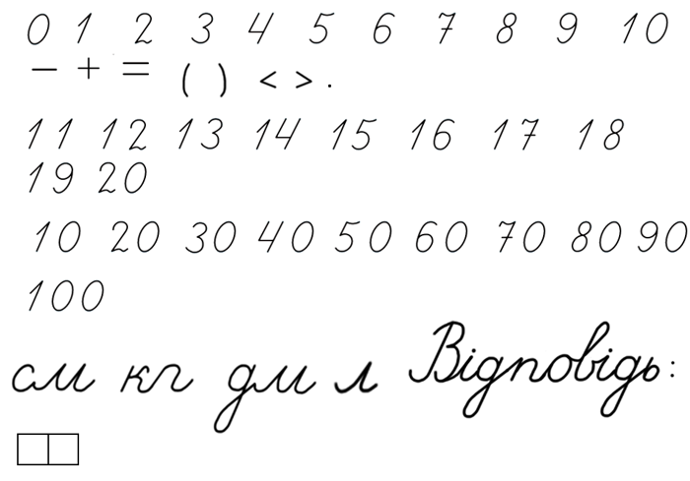 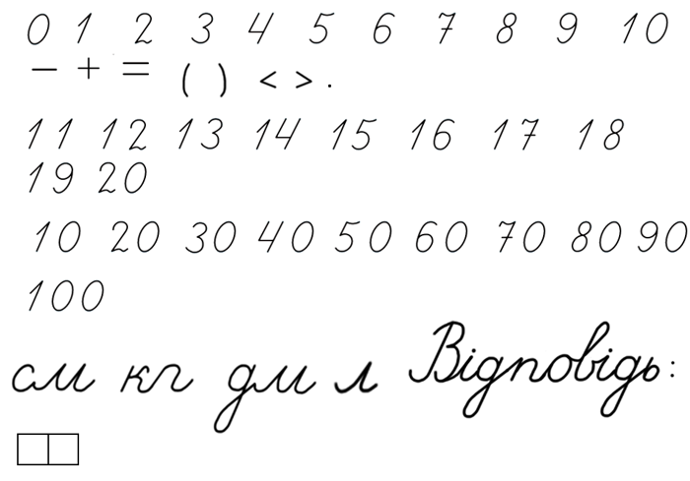 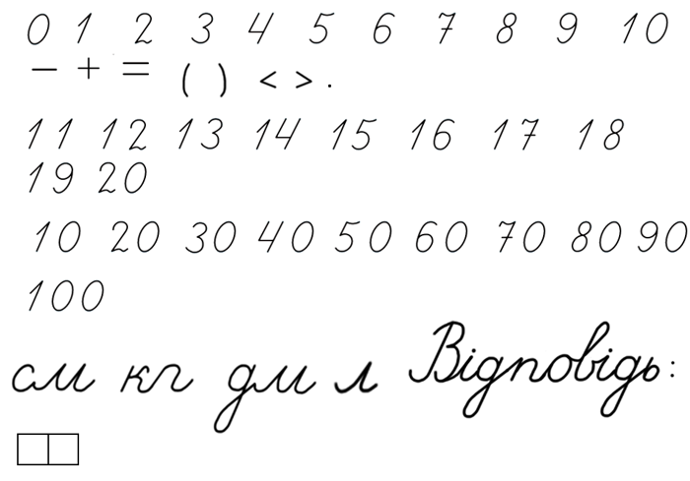 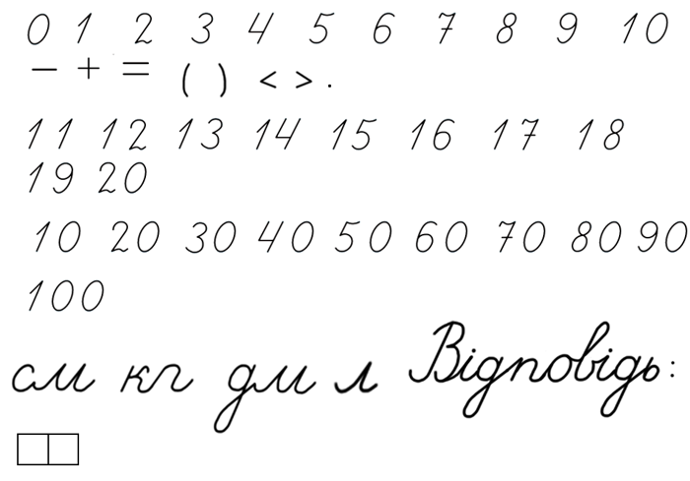 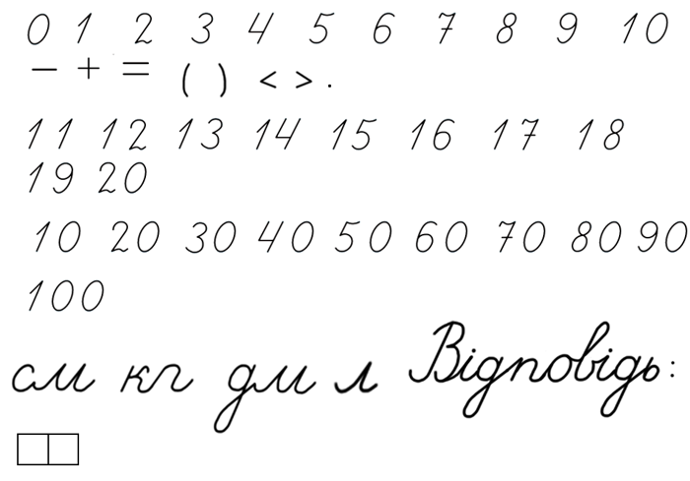 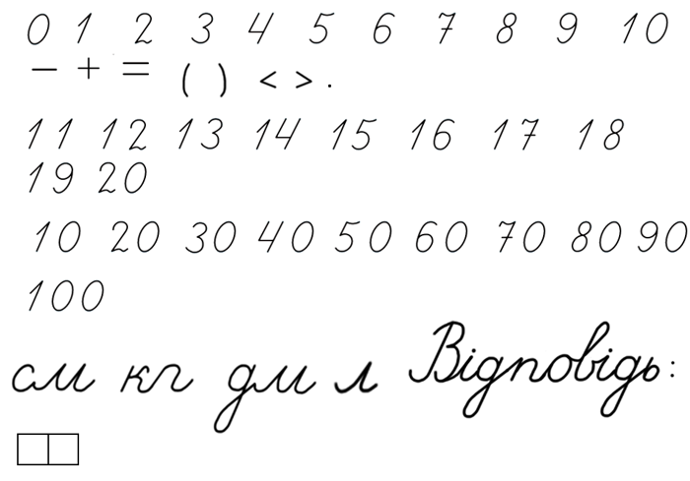 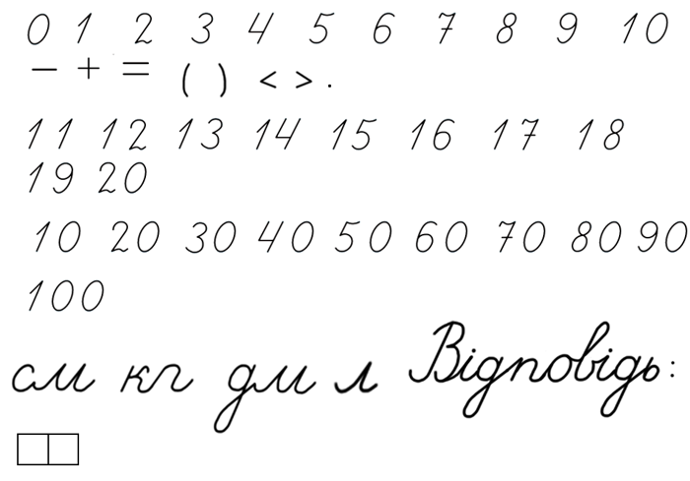 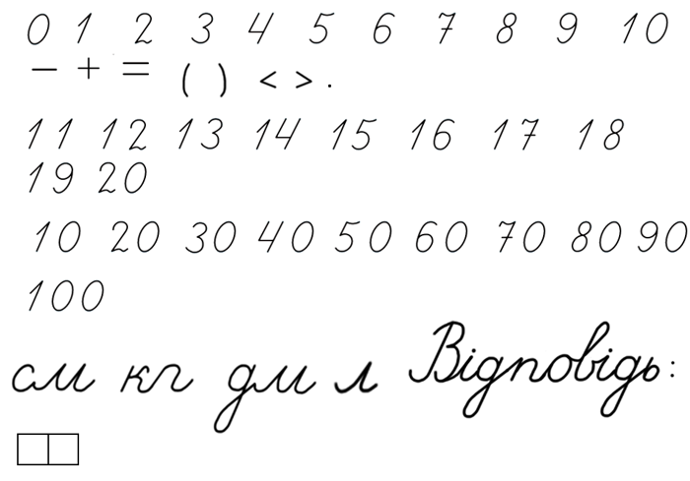 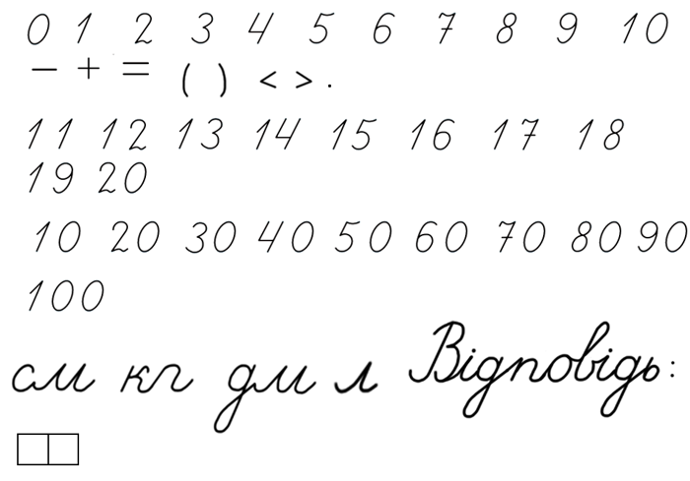 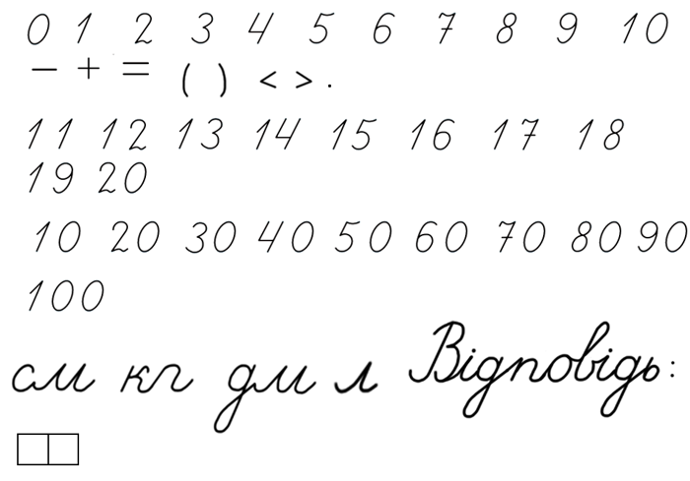 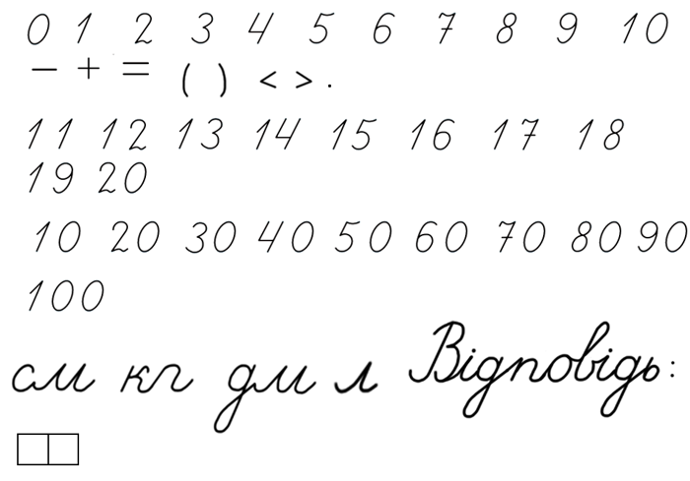 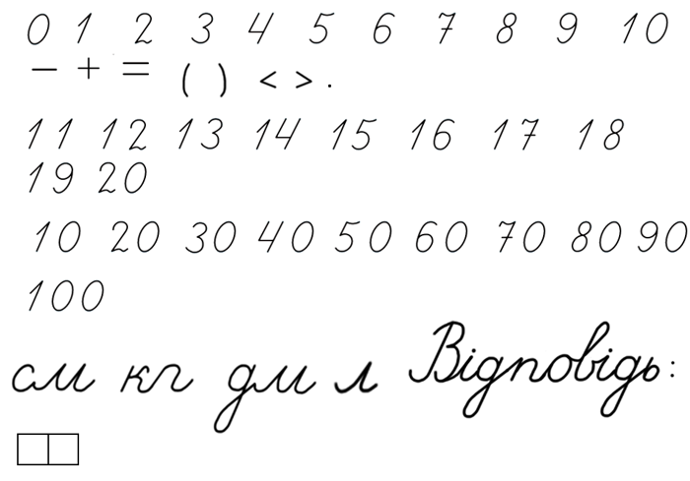 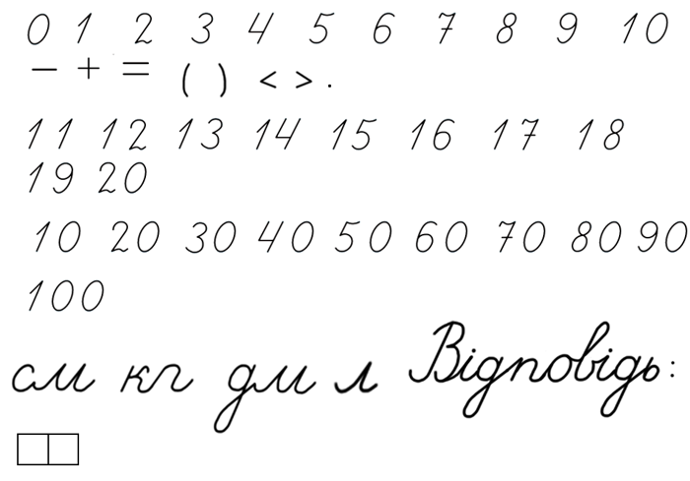 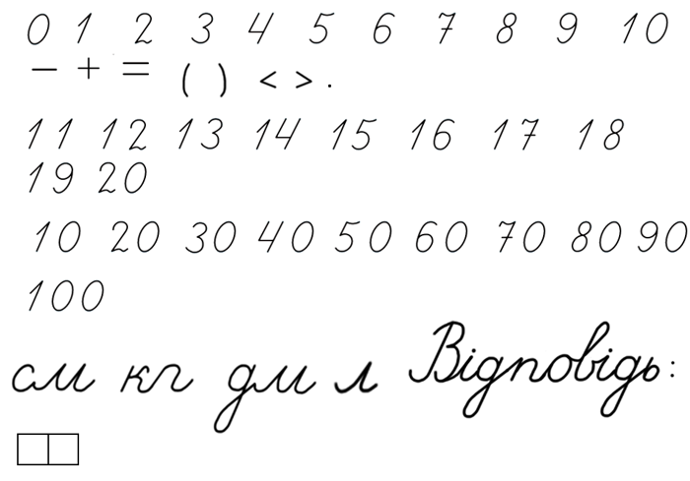 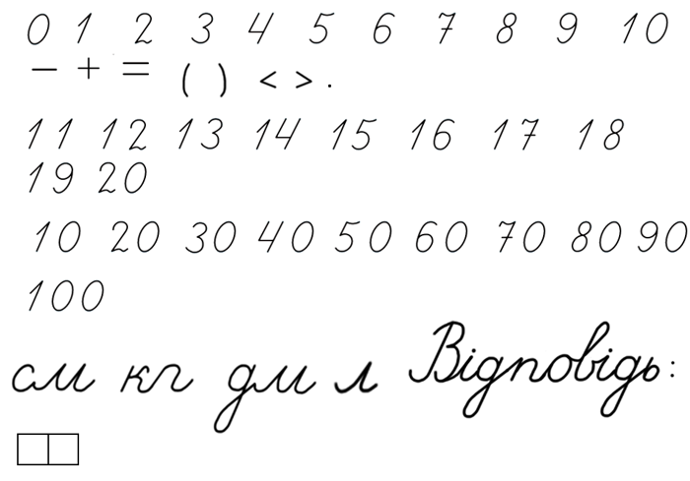 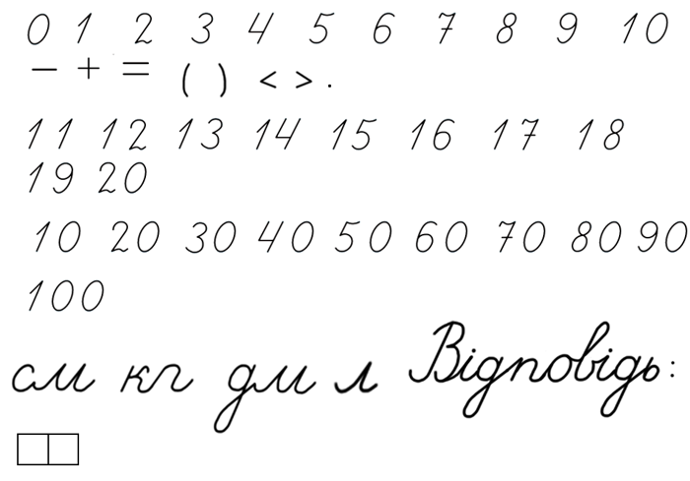 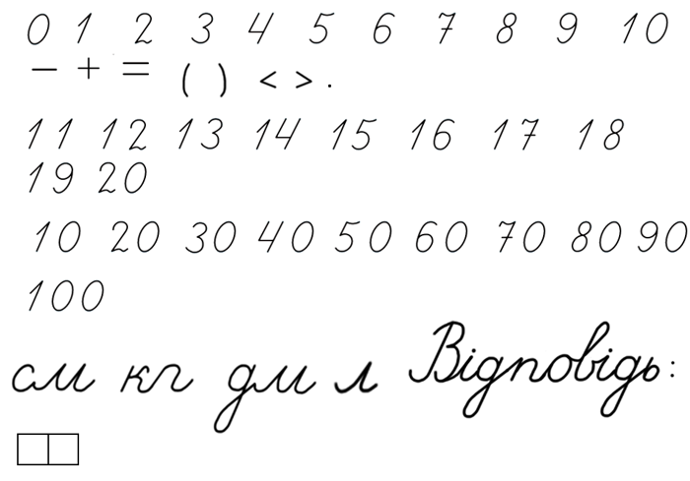 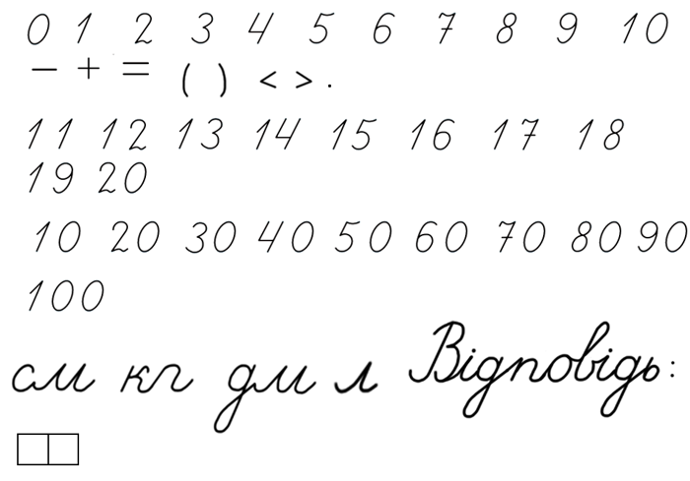 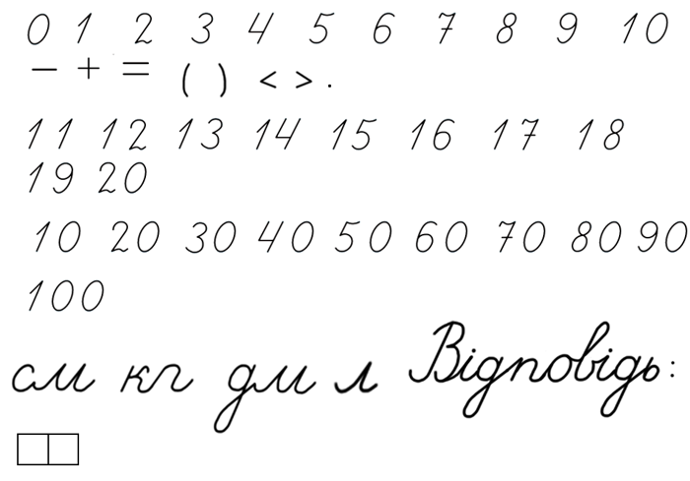 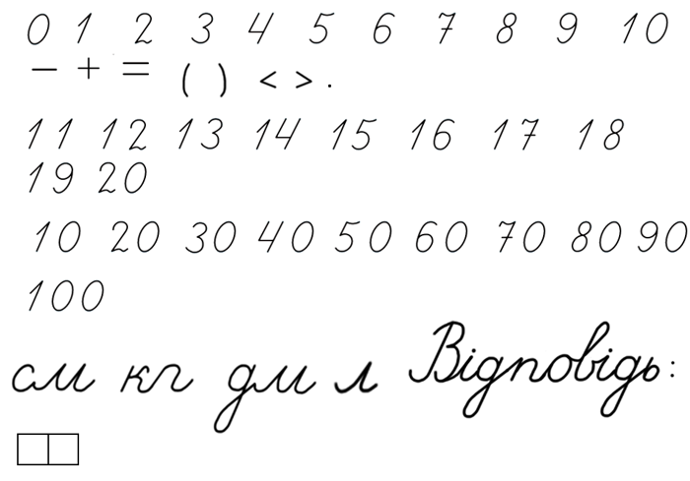 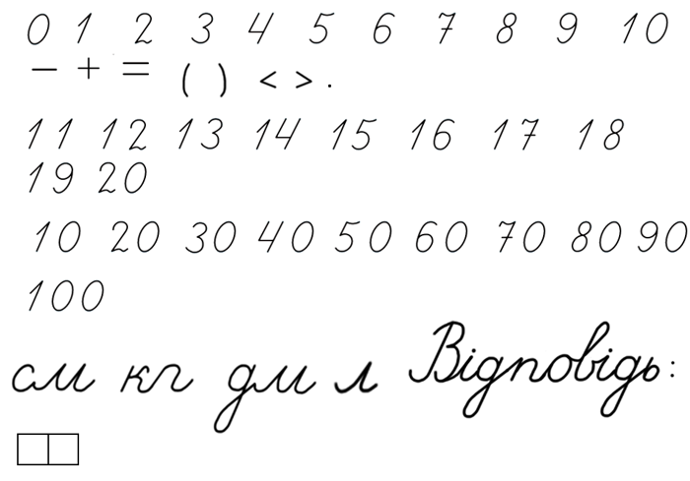 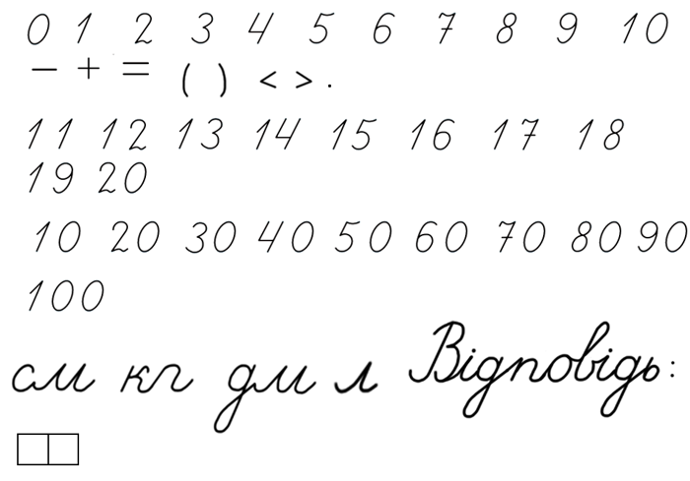 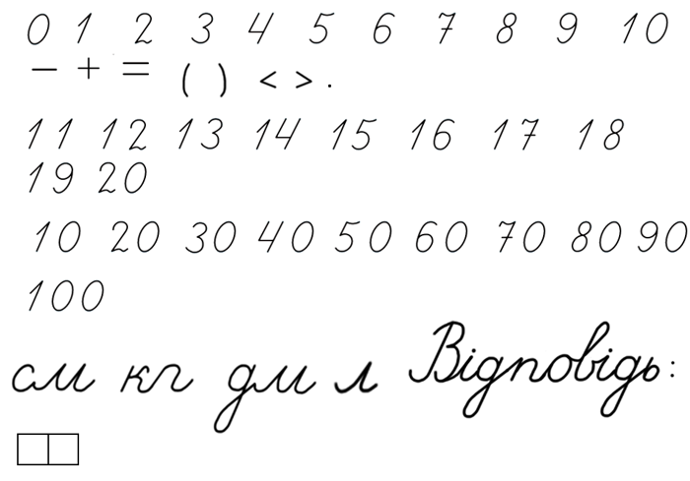 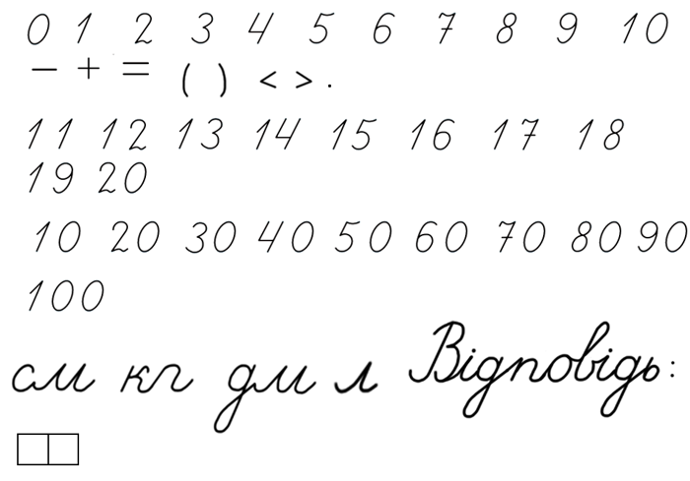 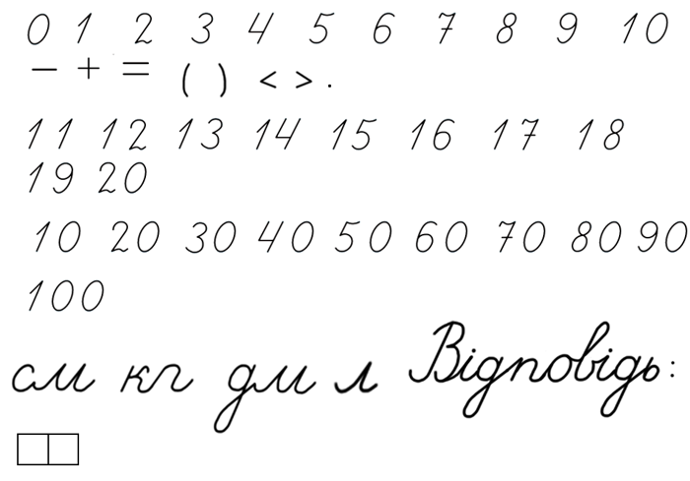 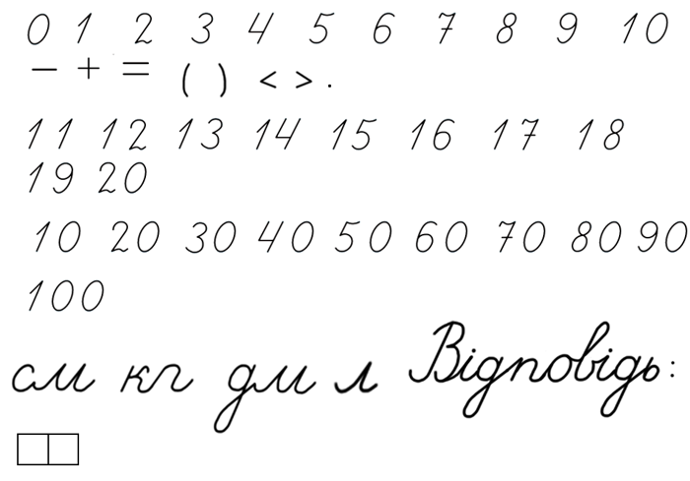 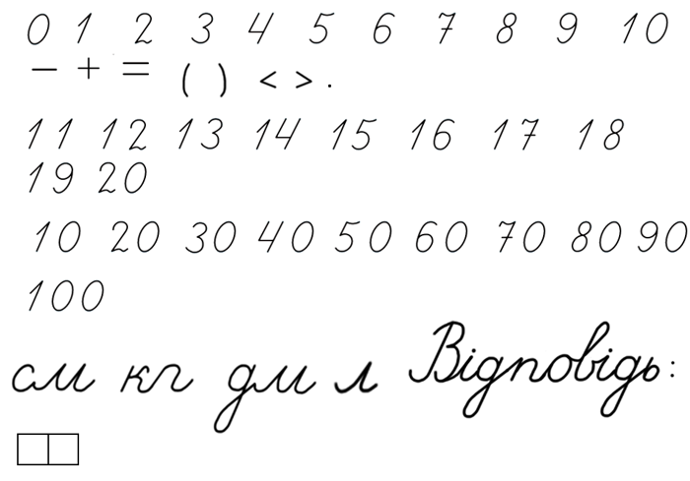 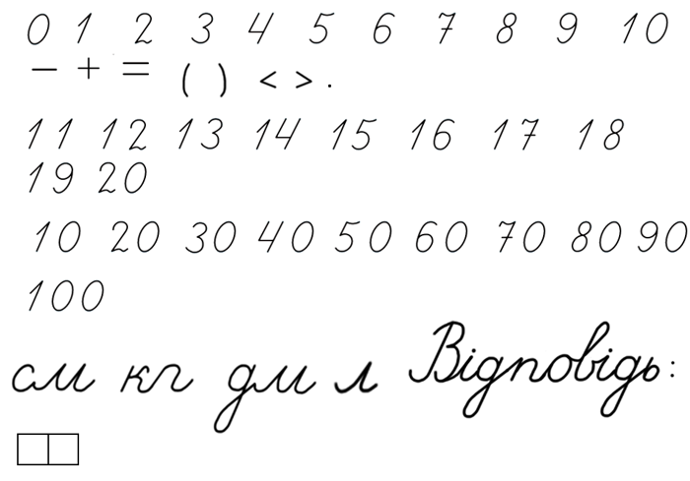 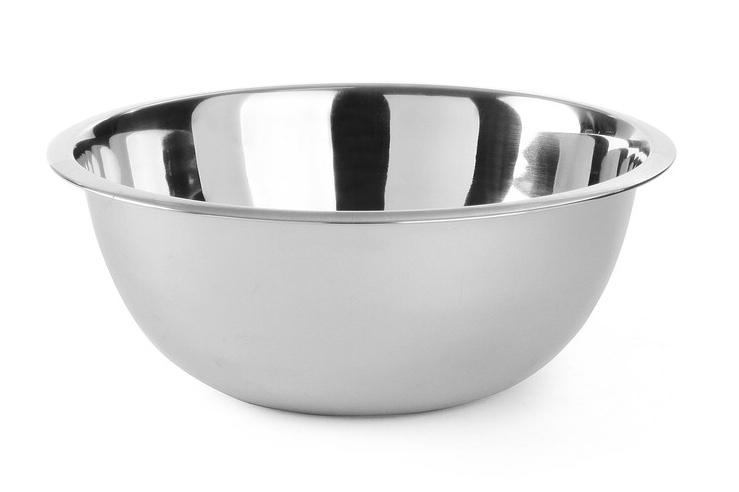 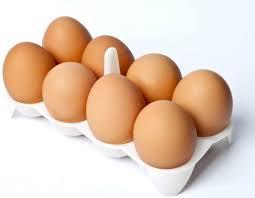 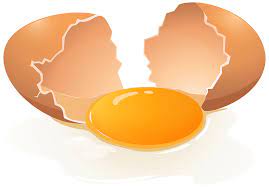 Сьогодні
У яких одиницях вимірюється кожна величина? 
З'єднай лінією відповідні пари смужок.
02.10.2024
Довжина
1 кг
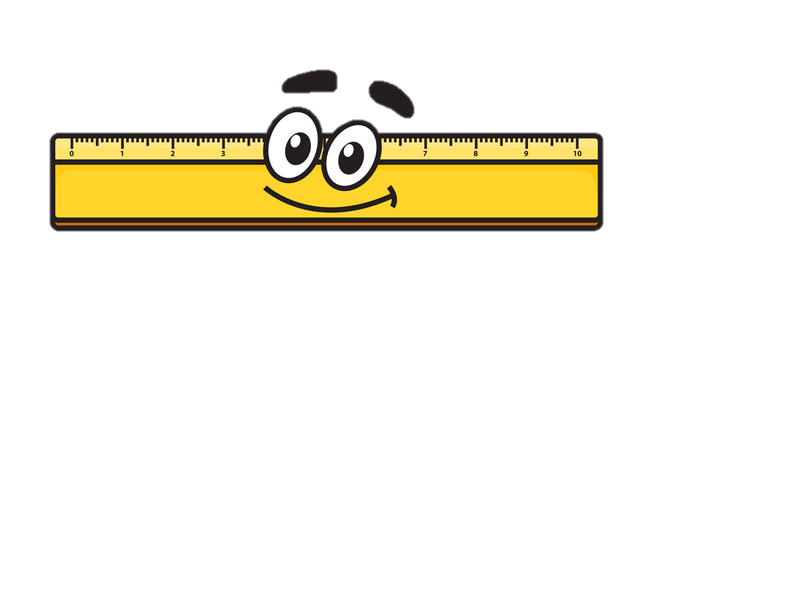 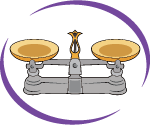 Маса
1 см, 1дм, 1 м
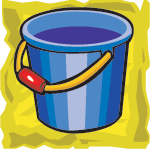 Місткість
1 година, 1 доба, 1 тиждень
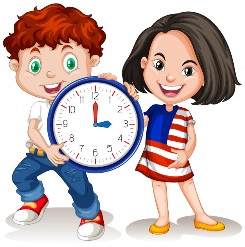 Час
1 л
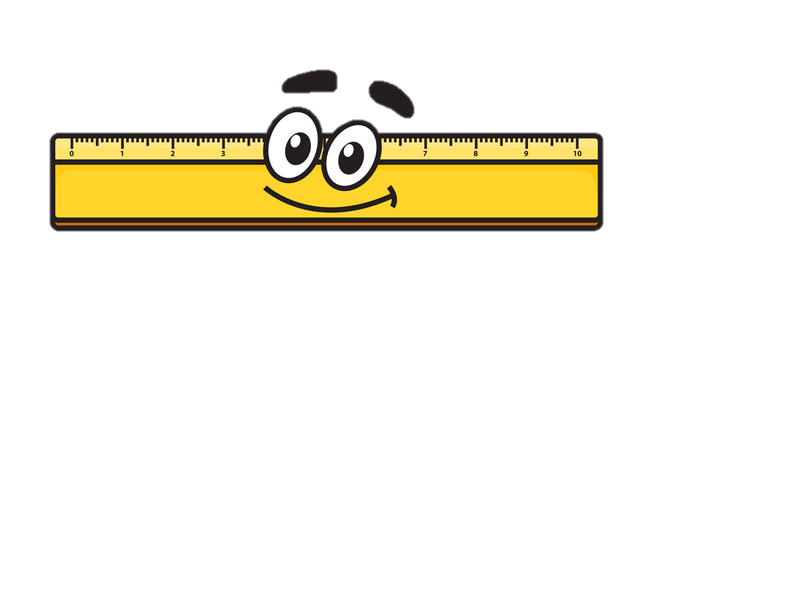 1 дм=
10 см
100 см
1 м=
10 дм=
40 см=    дм
2м=    дм=    см
65см=    дм    см
5 дм=     см
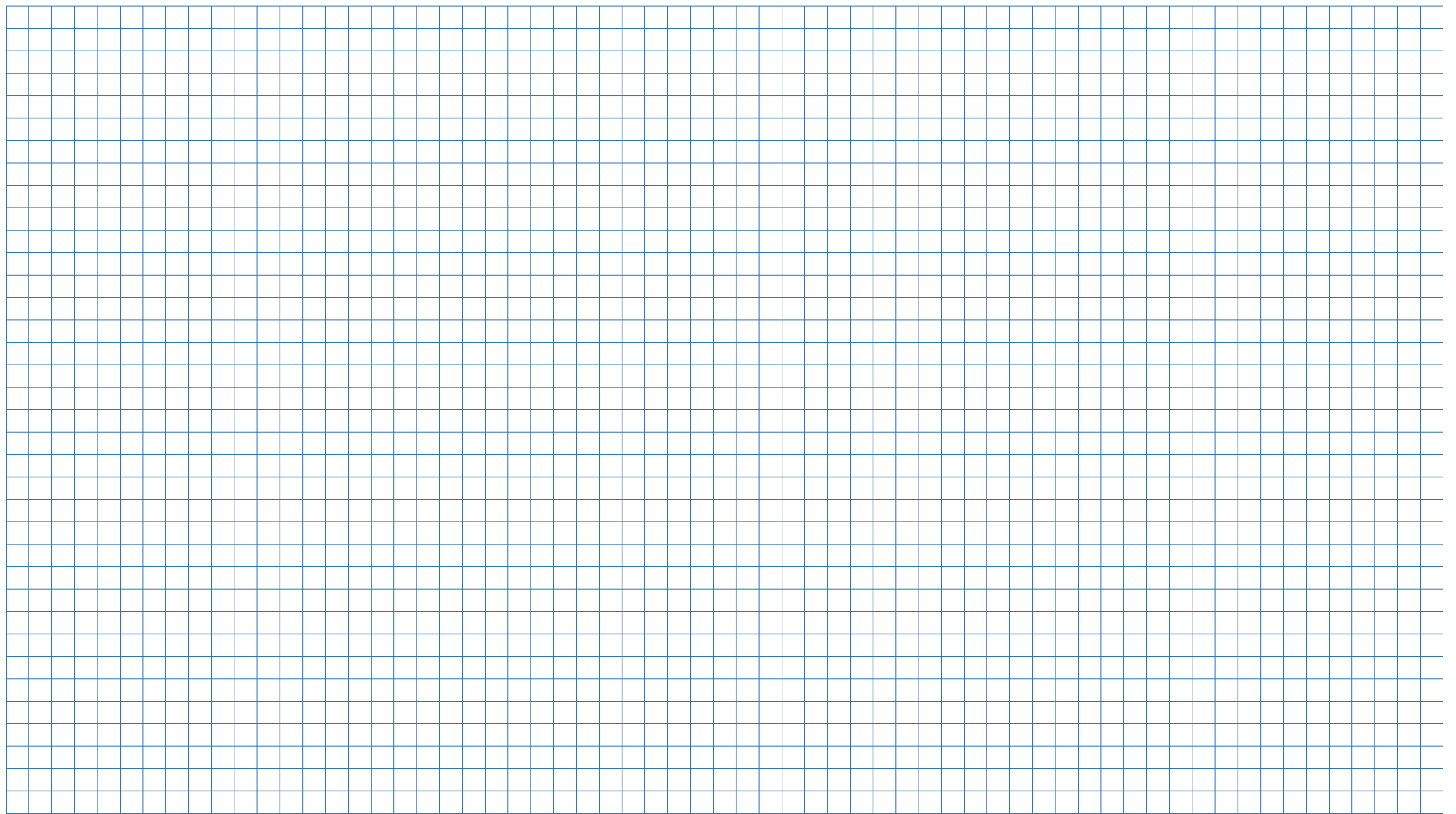 5дм  45см
80см=  дм
10дм  1м
70дм=  м
02.10.2024
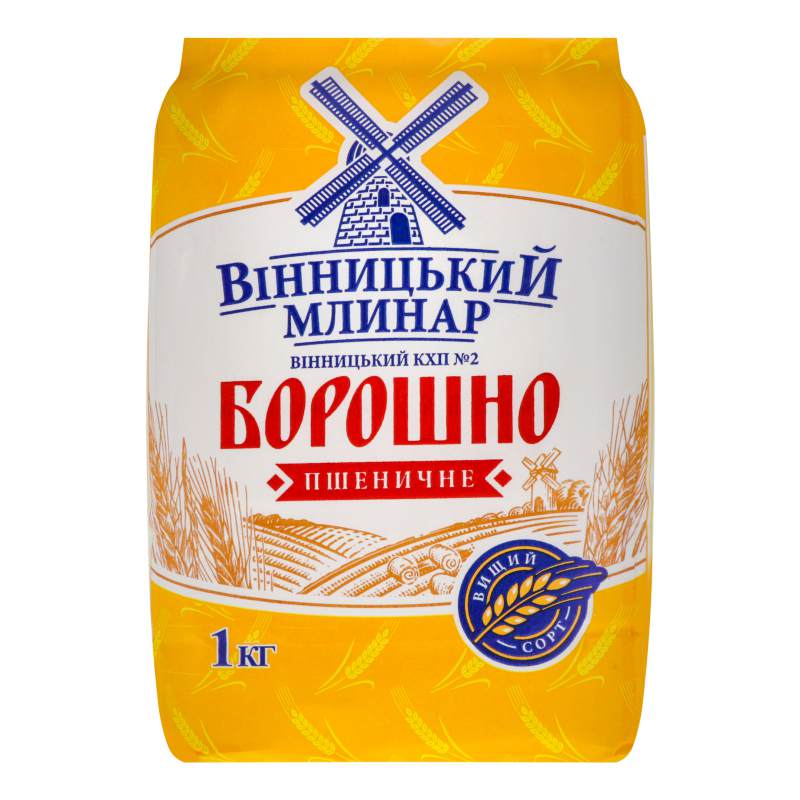 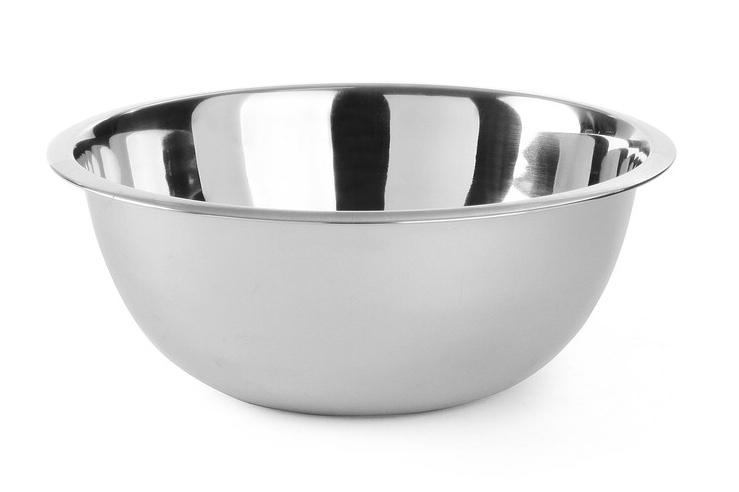 02.10.2024
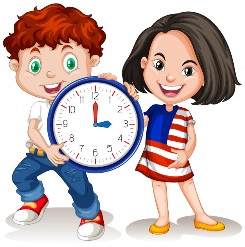 1 доба=
24 год
31(30) діб, 28(29)
1 місяць=
365(366)діб
1 хв=
1 год=
60 с
60хв
1 рік=
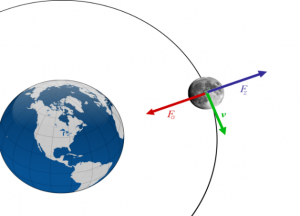 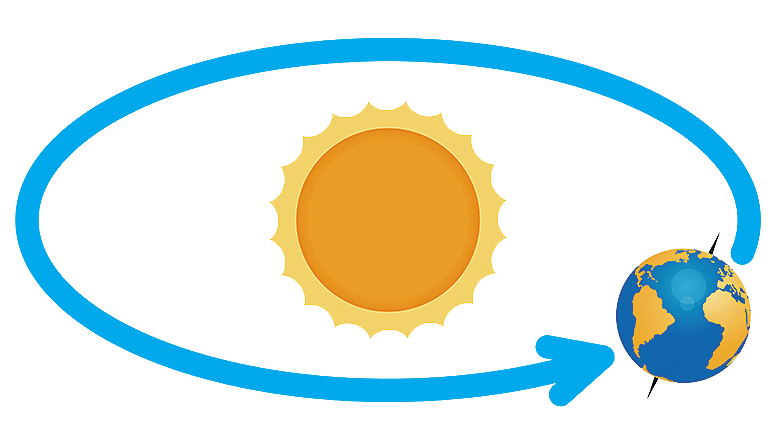 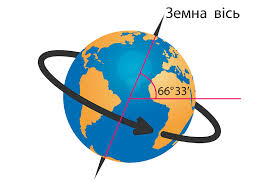 02.10.2024
Сьогодні
3. Заповни таблицю, визначивши відповідні дні тижня.
02.10.2024
П'ятниця
Субота
Неділя
Понеділок
Середа
Четвер
Середа
Четвер
Субота
П'ятниця
Неділя
Субота
Зошит.
Сторінка34
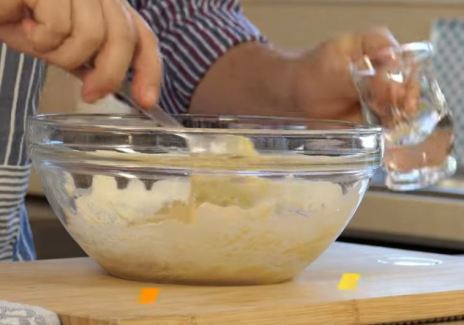 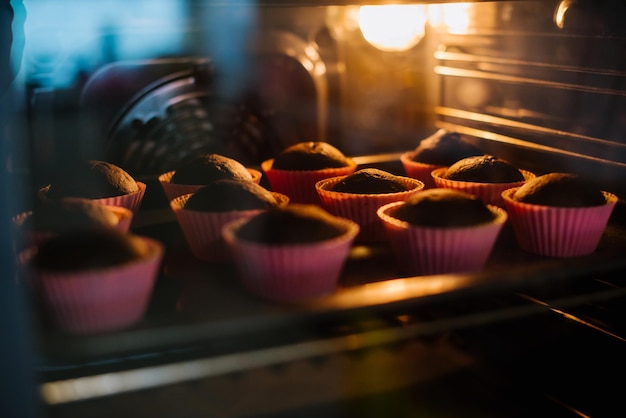 02.10.2024
Зранку на заміс тіста пекар витратив 24хв.
А ввечері на 7 хв більше.
Скільки хв пекар місив тісто ввечері?
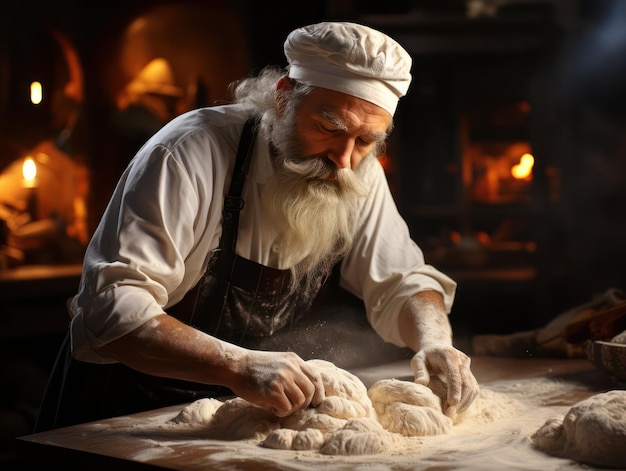 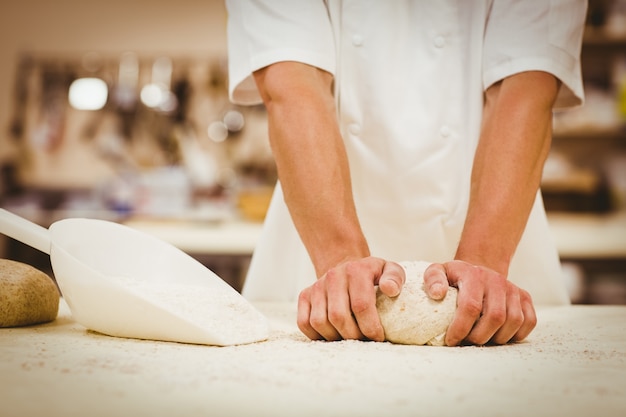 24 хв
?, на 7хв>
02.10.2024
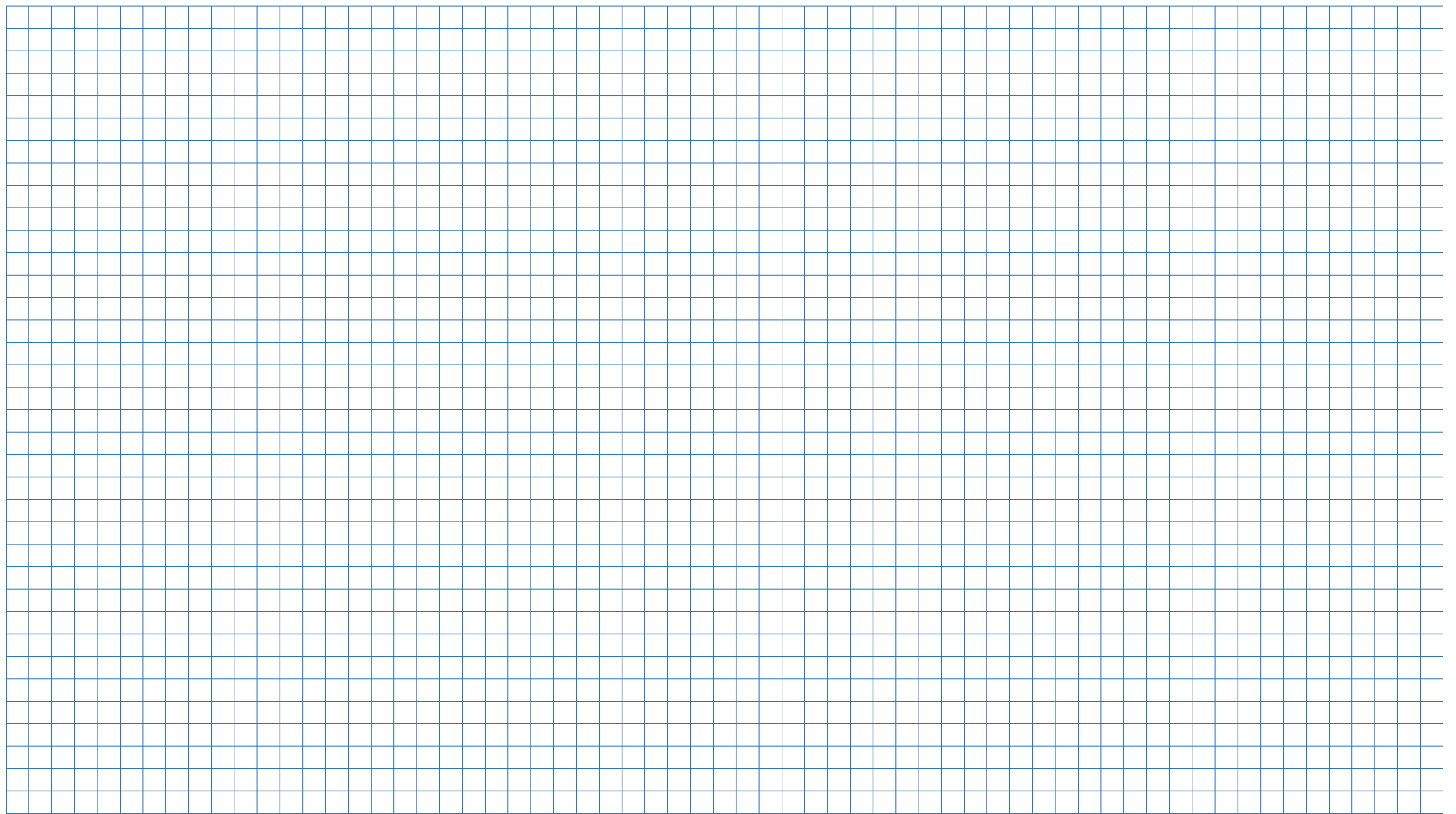 Задача
Р.- 24хв
В.-?хв, на 7 хв>
Р.
24+7=31(хв)
В: 31 хв ввечері.
02.10.2024